The Mad Hedge Fund Trader“A MARKET OF EXTRMES”
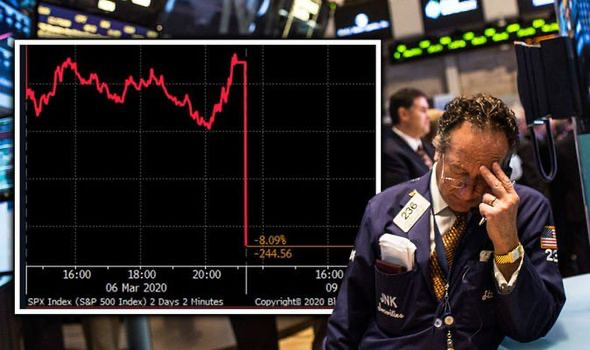 With John Thomasfrom Silicon Valley, CA, March 11, 2020www.madhedgefundtrader.com
Trade Alert PerformanceNew Highs Again!
*January   3.13% Final               *July  +3.07% Final*February   -6.05% Final         *August +16.01% Final*March    -1.83% MTD         *September 3.08% Final*April       +0.30% Final         *October +12.13% Final*May        +0.25% Final        *November -1.26% Final*June        -0.50% Final       *December +4.97% Final*Year to date -4.75%compared to -19% for the Dow Average*+351.16% since inception,*Average annualized return of 34.00% for 10 years
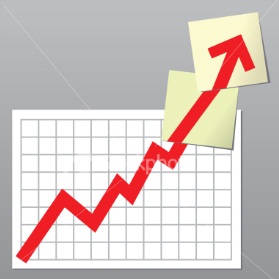 Portfolio ReviewBetting the Ranch-90% invested, 10% cash, Only Buying Very Deep in-the-Money Call and Put Spreads and LEAP’s on Extreme Capitulation Days with (VIX) over $50
Expiration P&L+0.64% YTD
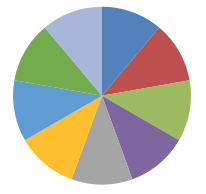 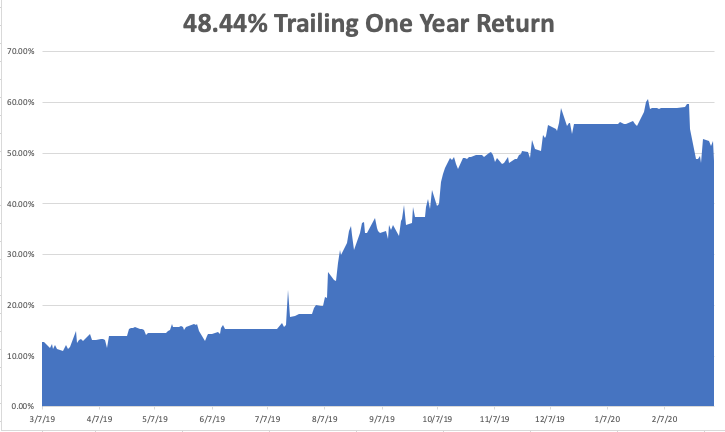 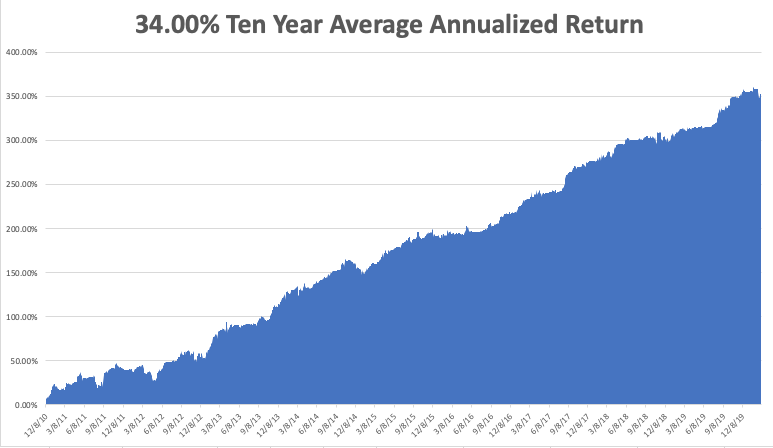 GTD 10 Year Daily Audited Performance
The Method to My Madness
*Japan and the US are already in recession, will the US follow?*Market risks right now at three year low, time to pile on the positions*Bonds hit new all-time highs on flight to safety, precedes demise of the bond market*US Dollar collapses, sell every rally for years*Gold hits 7 year high, headed to all-time high*Volatility hits 10 year high at $60*Best buying opportunity of the decade is setting up
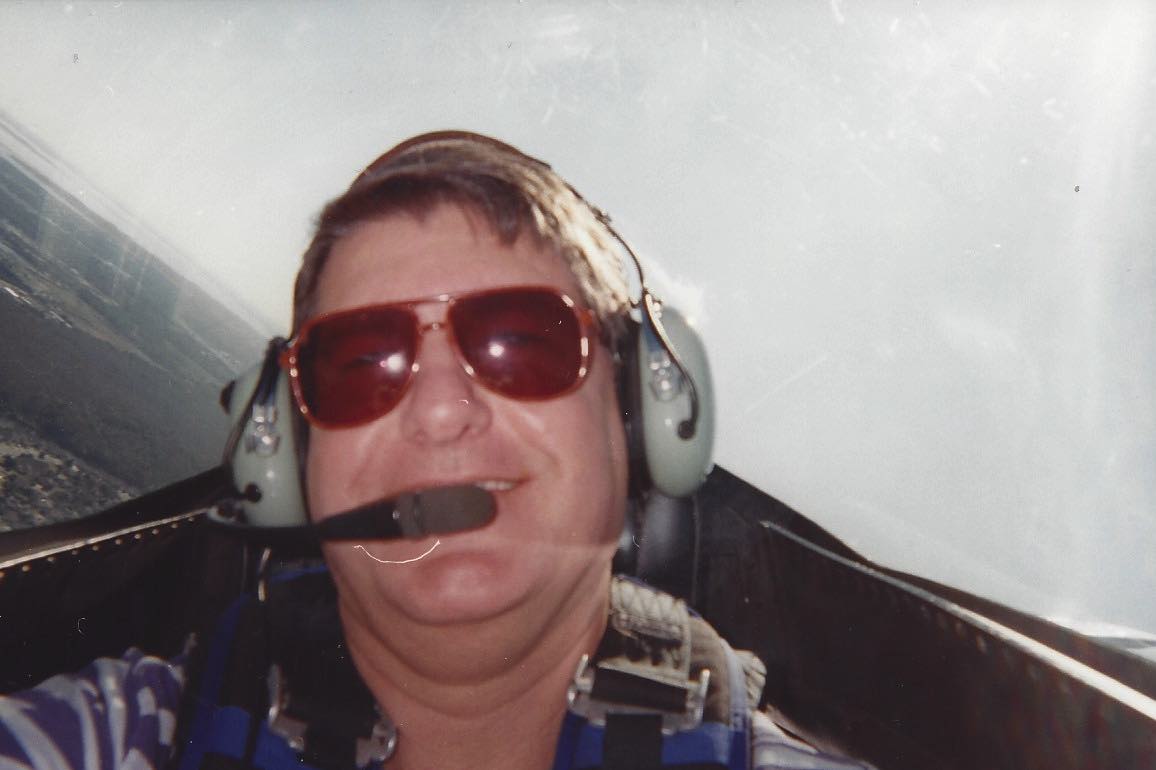 The Mad Hedge Profit PredictorMarket Timing Index-Top of Range-Close to a “SELL”An artificial intelligence driven algorithm that analyzes 30 differenteconomic, technical, and momentum driven indicators
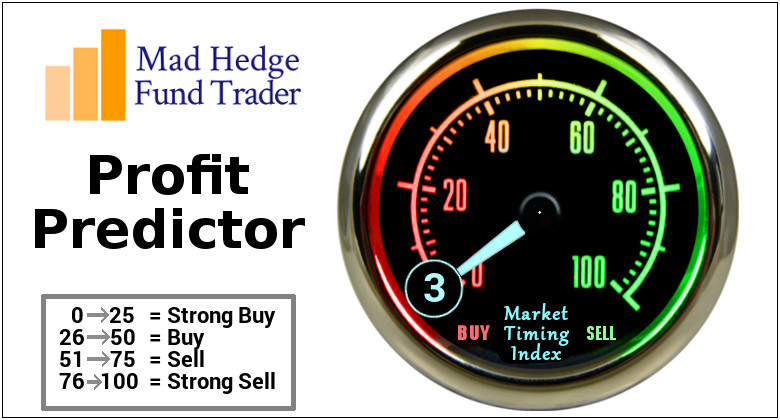 The Mad Hedge Profit PredictorFrom Extreme Overbought to Oversold
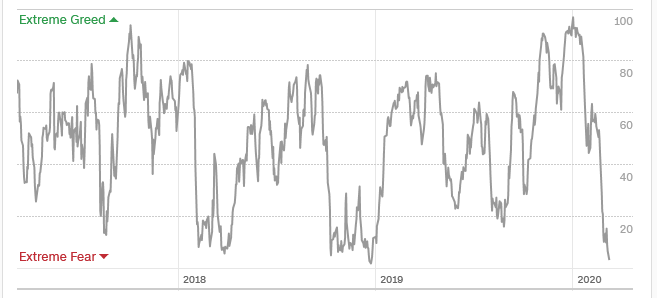 SELL
BUY
The Global Economy – Corona, Corona, Corona
*Corona virus epidemic is now the principal factor in the global economy, but we won’t see the data for 2-3 months*Europe was marginal before, is certainly now in recession*Global travel industry is imploding, an $8.8 Trillion a year business, Italy is the world’s biggest destination and it is closed*Market has gone from ignoring the pandemic to obsessing about it *US cases won’t peak for two months, expect markets to bottom before then*Chinese are massively stimulating economy with more QE, cutting interest rates aseconomy slows from a 6% GRD growth rate to negative numbers
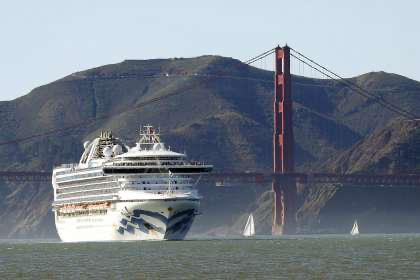 Weekly Jobless Claims-Bottomed Out-3,000 to 219,000
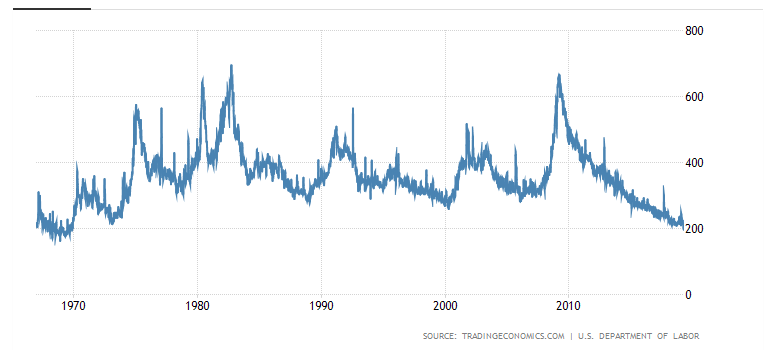 Soybeans - Trade War IndicatorThe Corona Crash
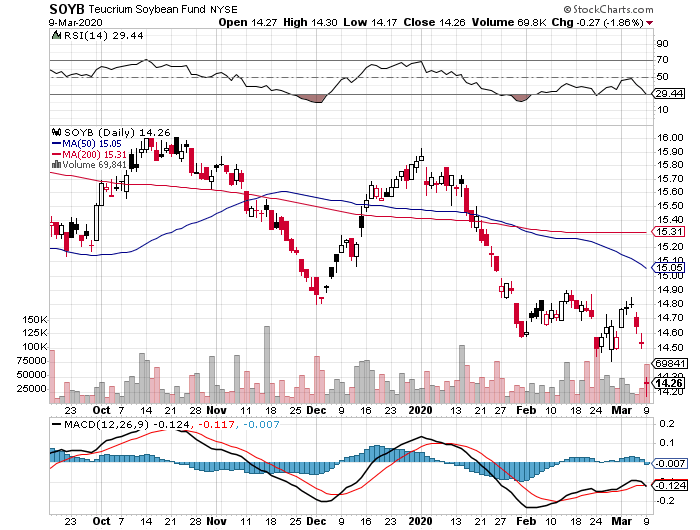 The Bill Davis ViewA $1,500 Upgrade for the Mad Day Trader Service
Stocks – Whipsaw
*Earnings multiples drop from 20X to 16X in two weeks, 15.5X is the 100-year average*At yesterday’s low we hit the November 2017 low, wiping out two ½ years of stock market performance*$165 EPS x 15.5 = (SPX) of 2,557, 176 below the Monday and Tuesday 2,734 low, or 6.4%*It’s time to start scaling into those 2-year LEAP’s in your favorite names*Continue to focus on big tech and biotech, the market leaders, on 20%-30% selloffs*The best buying point of the year is approaching*Bottom line: buy the next big dip for a run to new highsafter the November election*Bottom Line: its bet the ranch time on tech longs,but stay away from those with big China exposure, like Apple, and weak dollar plays like energy, andemerging markets
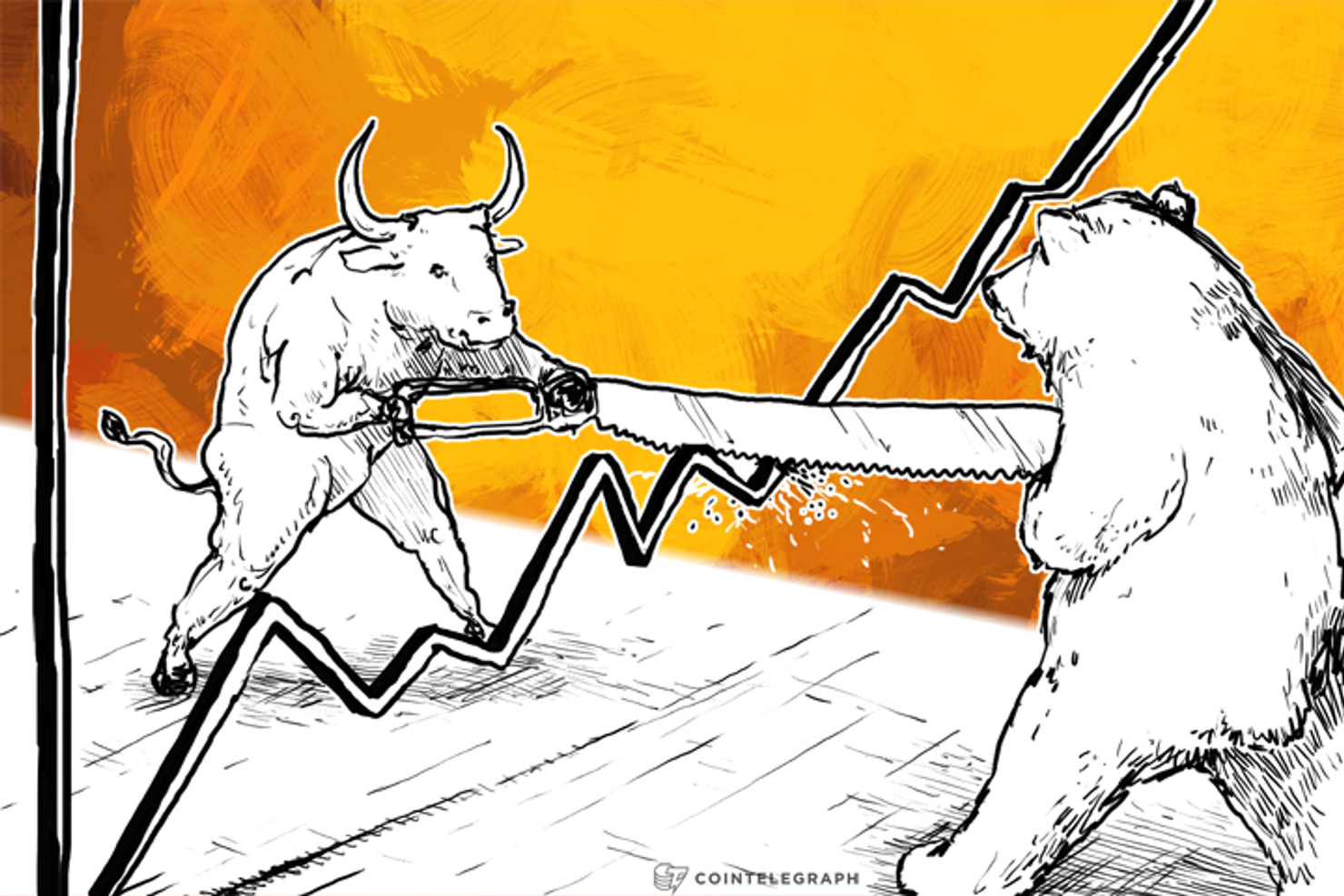 S&P 500 – Collapse –Targeting 2,557 took profits on long 8/$297-$302 bull call spreadtook profits on long 10/$305-$310 bear put spread
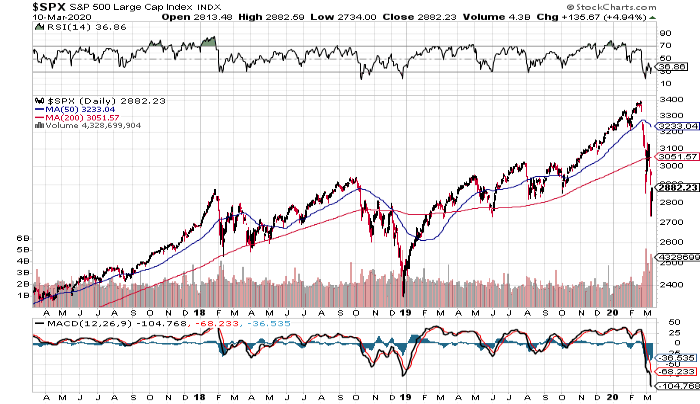 The Bottom2557
S&P 500 – 100 Year Multiple Average is 15X
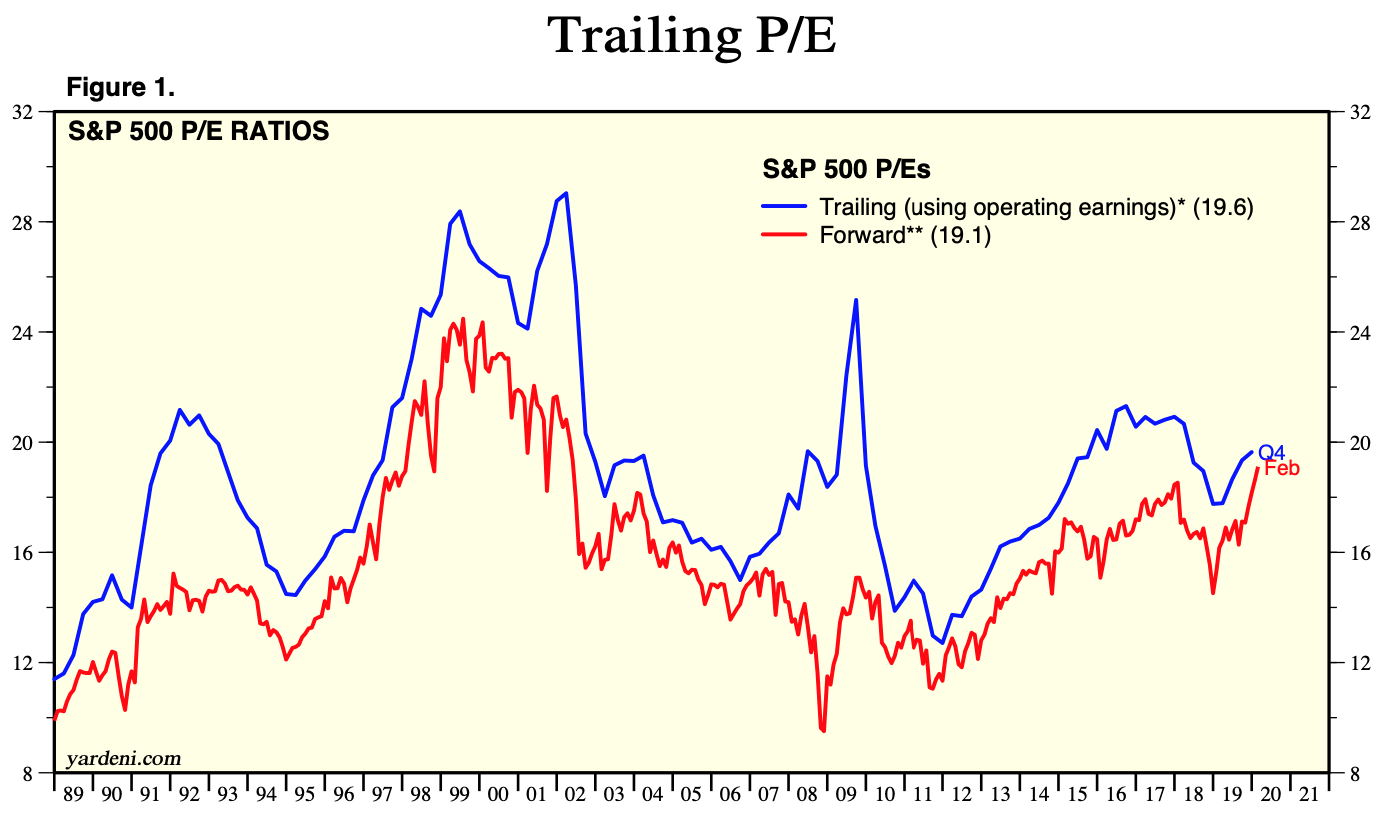 You are Here Now
Dow Average ($INDU)- Giving Up 2019 and 2018
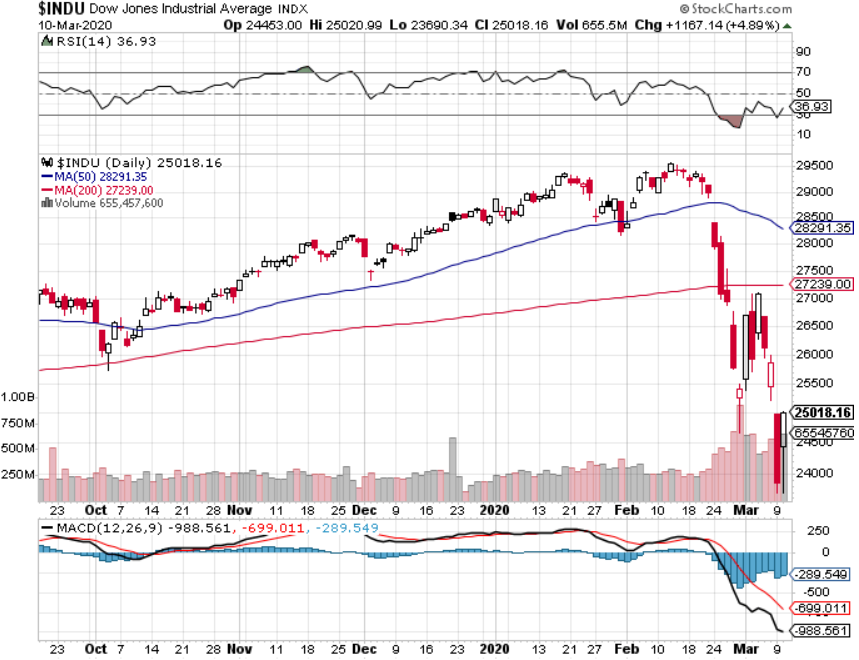 Russell 2000 (IWM)- Free Falltook profits on Long 10/$137-$142 vertical bull call spreadtook profits on Long 10/$153-$156 vertical bear put spread
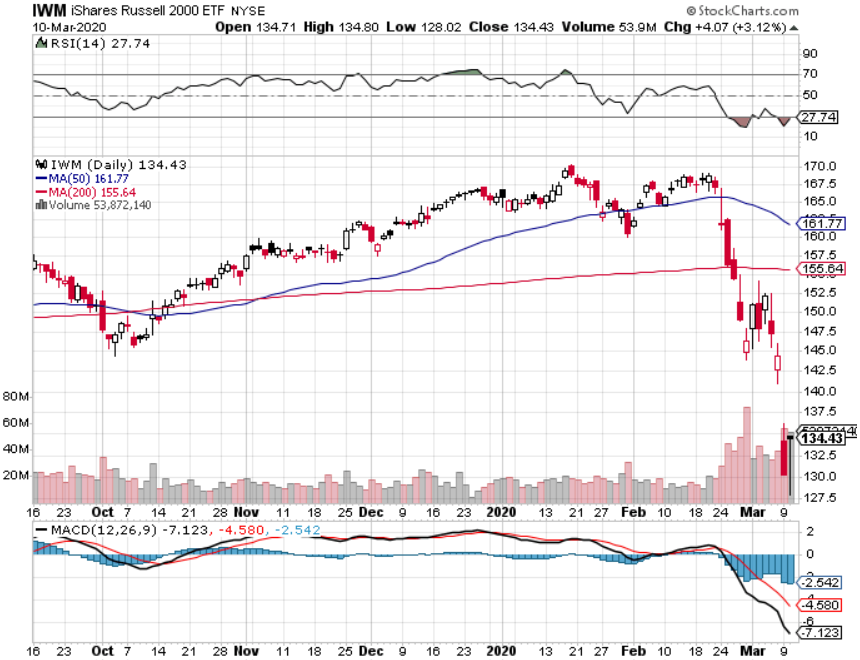 NASDAQ ($COMPQ) – Monster Declines
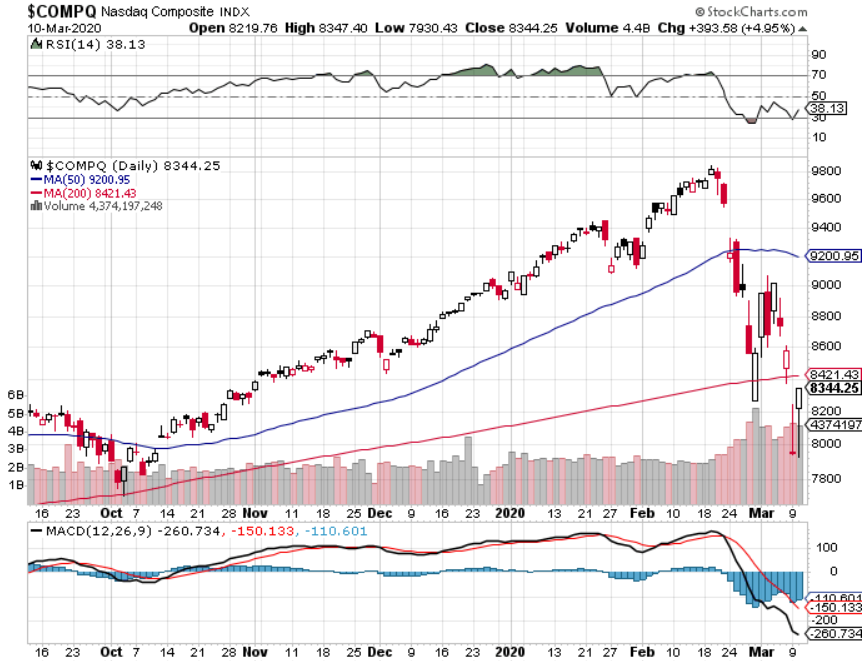 (VIX)- 11 Year High
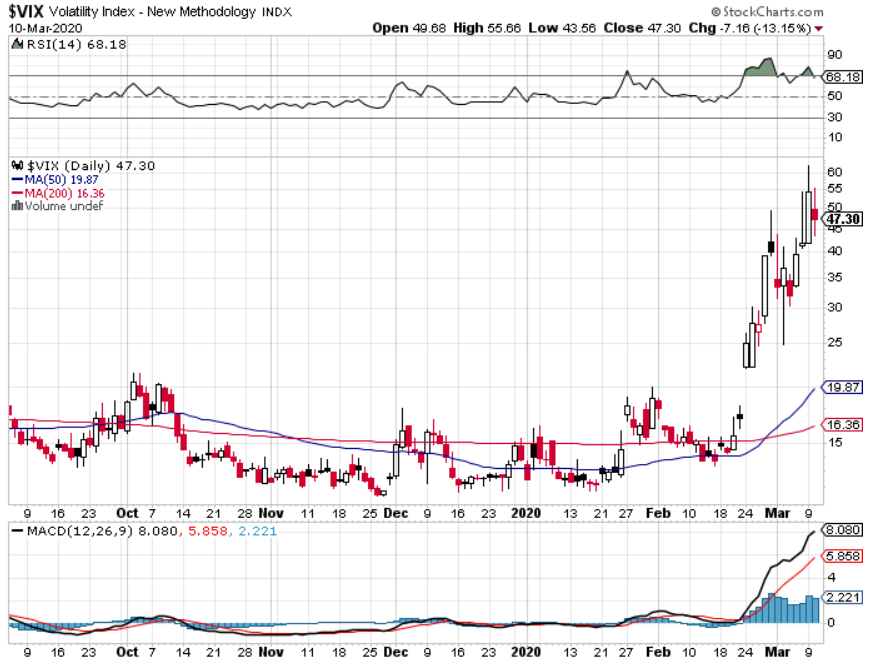 (VXX)- Buy the Dipstook profits on long 1/2021 $16 calls
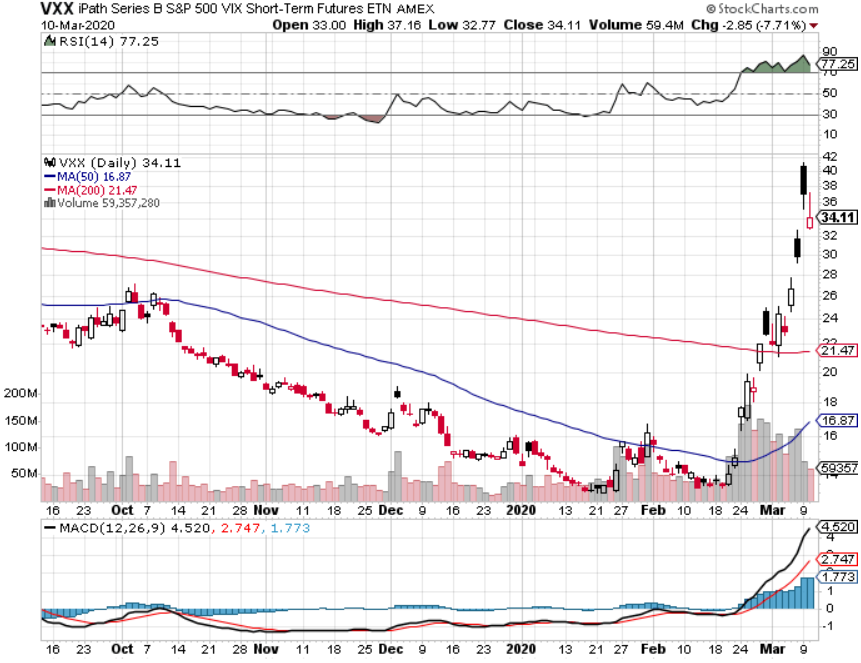 Microsoft (MSFT)- Earnings beat- Looking for Another Entry Point stop loss on long 12/$170-$180 call spread took profits on long 12/$135-$138 call spreadtook profits on long 9/$115-$120 call spreadtook profits on long 6/$110-$115 call spreadtook profits on long 4/$108-$113 call spread
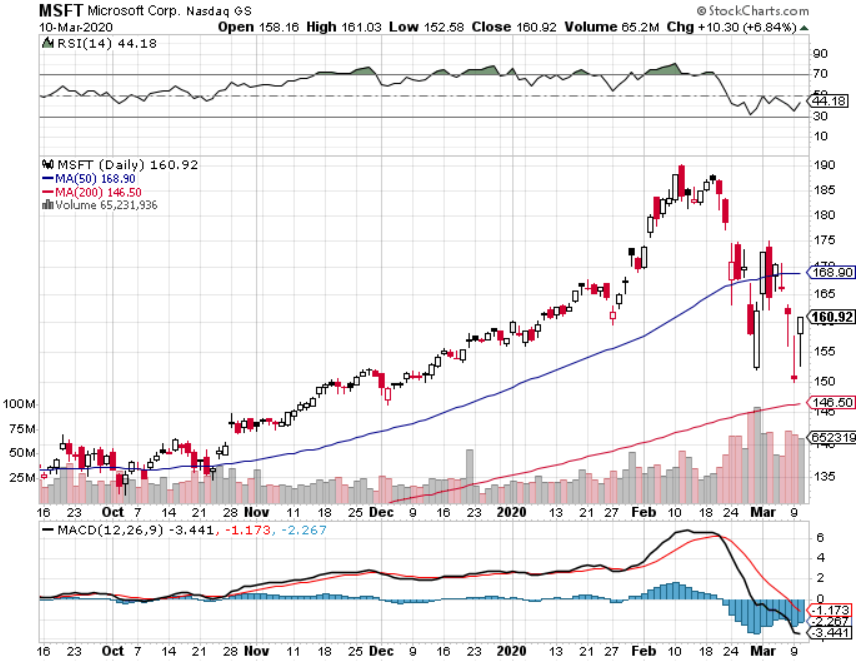 Facebook (FB)- Breaking DowPaying Full Salaries on all gig workerstook profits on Long 9/$150-$160 vertical bull call spreadtook profits on Long 8/$167.50-$172.50 vertical bull call spread
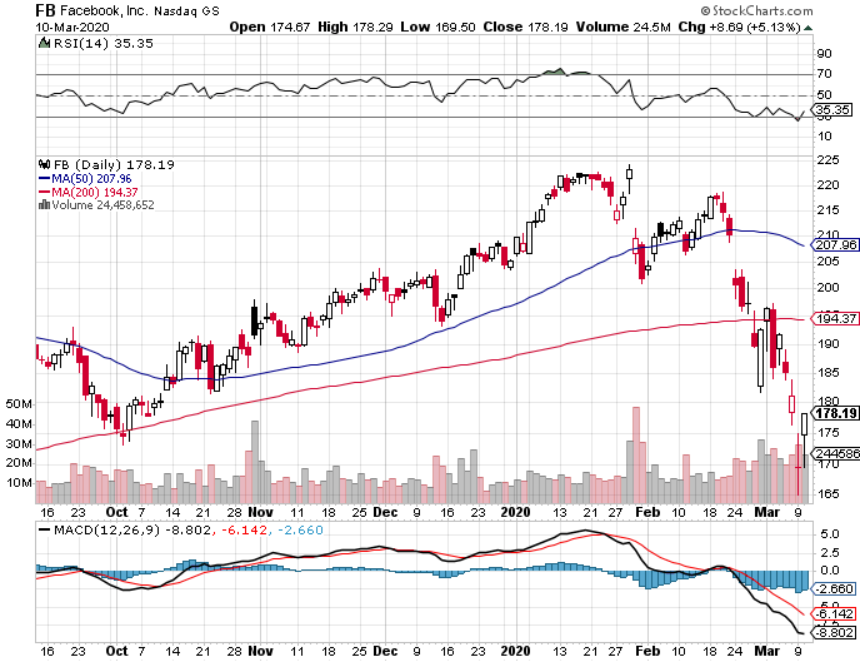 Apple (AAPL)-Tosses Q2 Guidance took profits on long $3/$250-$260 call spreadstopped out of long $3/$285-$295 call spreadtook profits on long 2/$245-$255 put spread
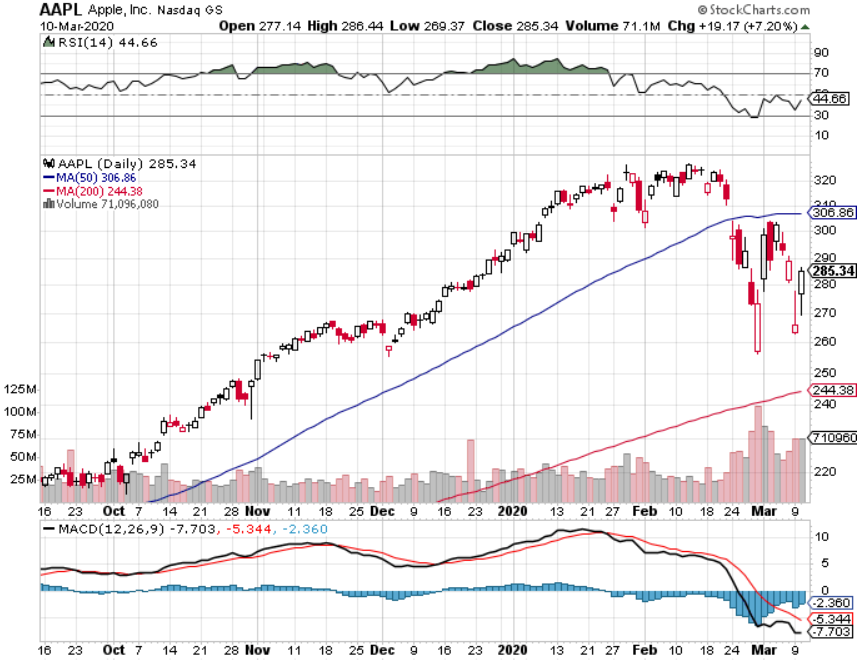 Alphabet (GOOGL) – Advertising Hittook profits on long 12/$1,200-$1,230 bull call spreadtook profits on long 9/$1,030-$1,080 vertical bull call spreadstopped out of long 5/$1,100-$1,130 bull call spreadtook profits on long 4/$1,080-$1,120 bull call spread
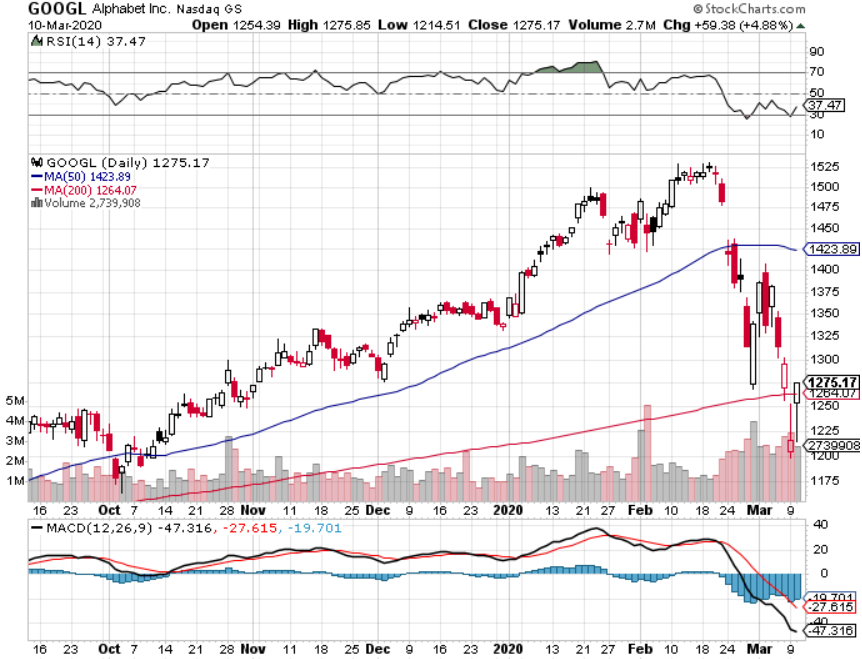 Amazon (AMZN) – Terrible Guidance – stopped out of long 3/$1,700-$1,800 bull call spread took profits on 9/$1,500-$1,500 bull call spreadstopped out of long 4/$1,650-$1,700 call spreadtook profits on long 4/$1,600-$1,650 call spreadtook profits on long 2/$1,200-$1,300 call spread
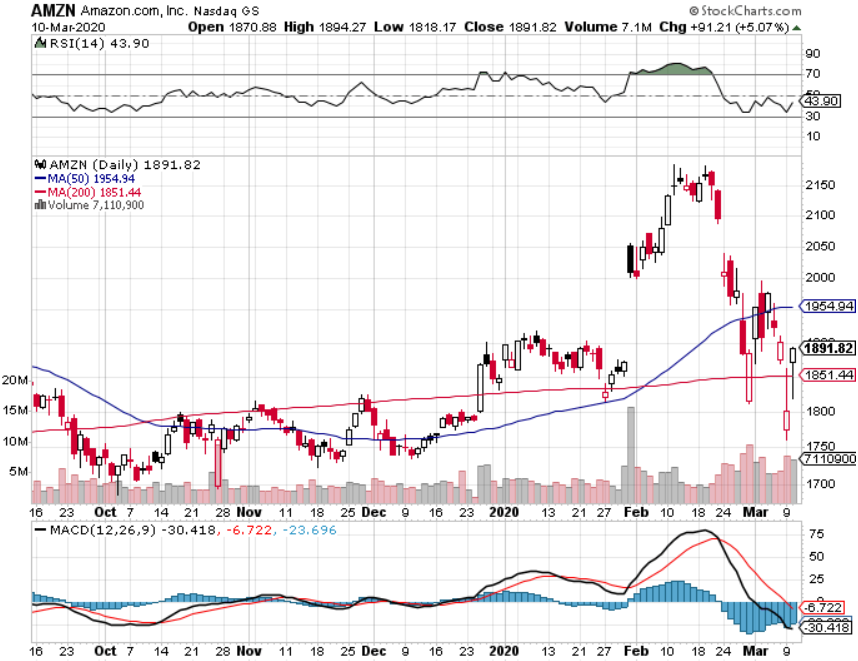 PayPal (PYPL)-CEO resignstook profits on long 4/$90-$95 call spread
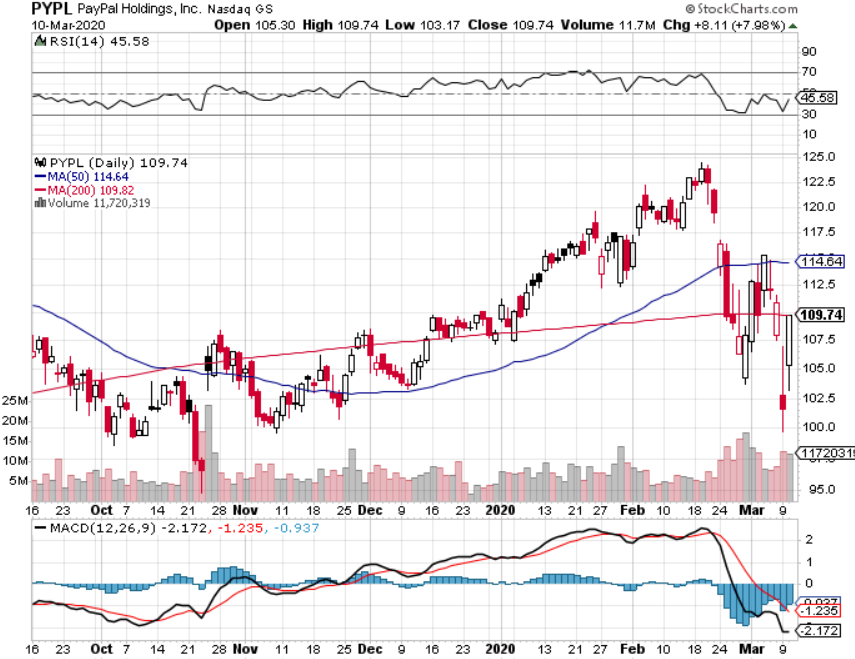 NVIDIA (NVDA) – Crash leader
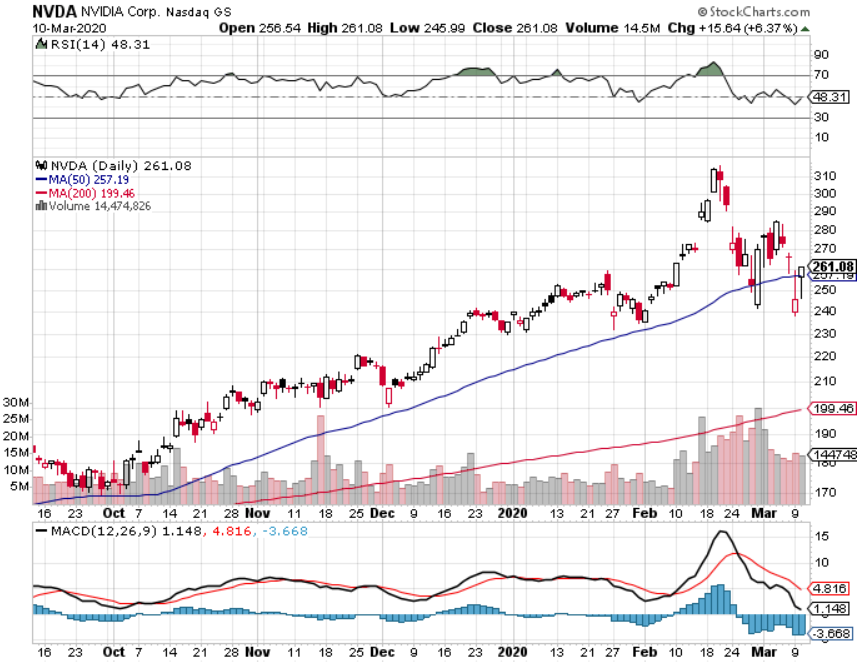 Micron Technology (MU)-Ditto
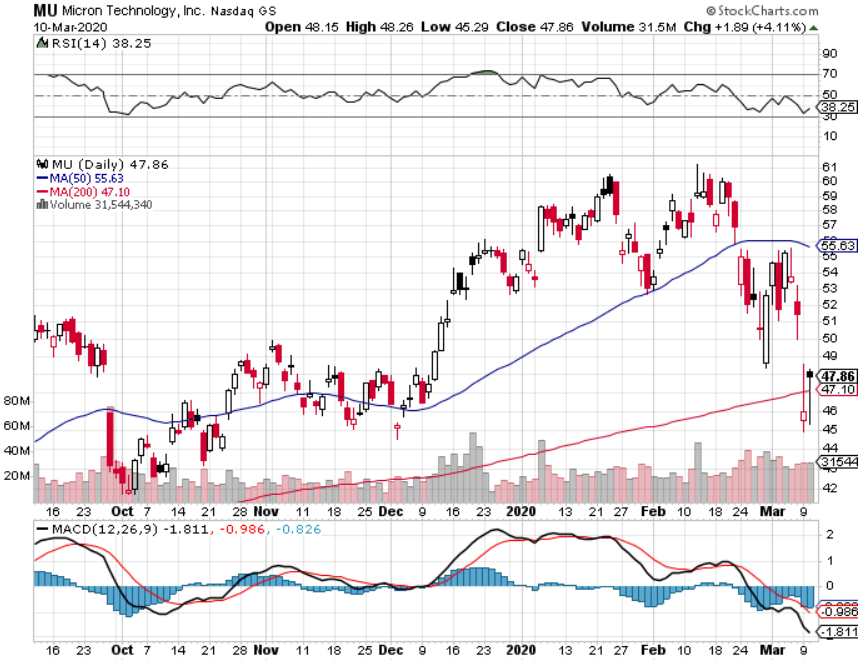 Salesforce (CRM)- Great earnings reporttook profits on long 9/$125-$130 vertical bull call spreadtook profits on long 8/$125-$130 vertical bull call spreadtook profits on long 2/$105-$115 call spread
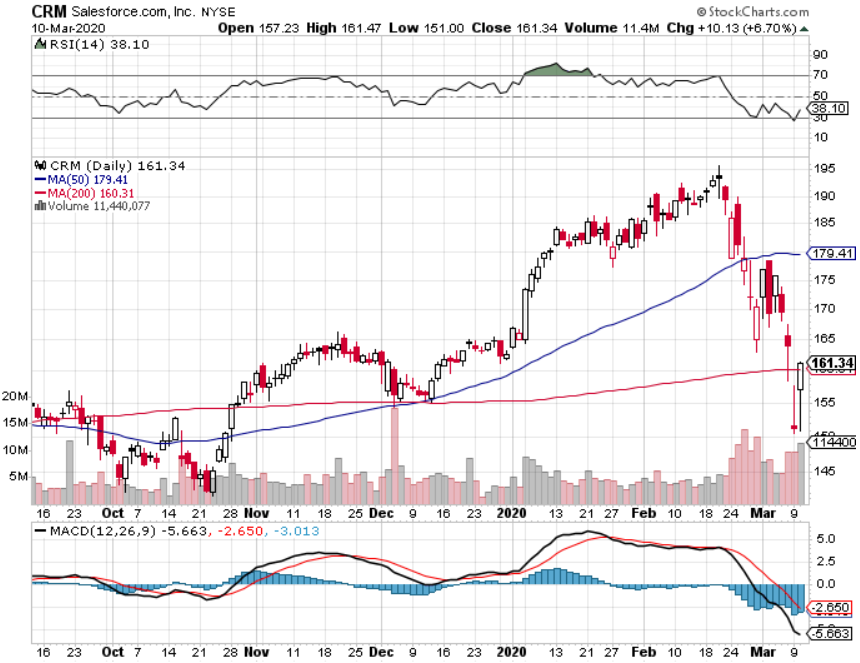 Boeing (BA) – The Capitulation is Here737 MAX production shutdown-Criminal investigationtook profits on long 2/$270-$280 call spreadtook profits on long 12/$310-$330 call spreadtook profits on long 4/$300-$310 call spreadtook profits on long 4/$315-$335 call spread
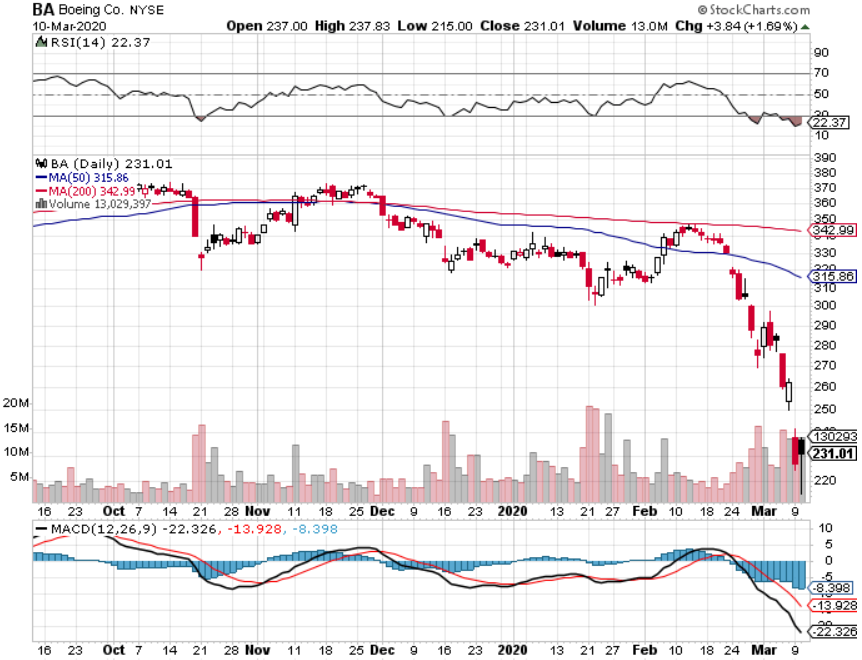 Walt Disney (DIS)- Corona Hittook profits on long 9/$115-$120 call spread8/$125-$130 call spread expired at max profitStopped out of 4/$125-$130 call spread for small losstook profits on long 4/$100-$104 call spread
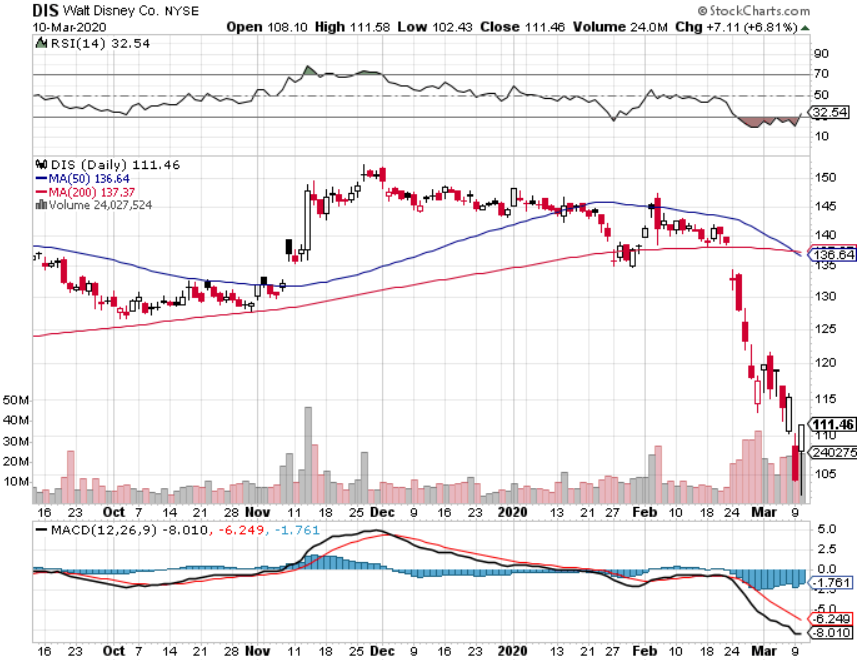 Adobe (ADBE)-The Quality Non-China tech play
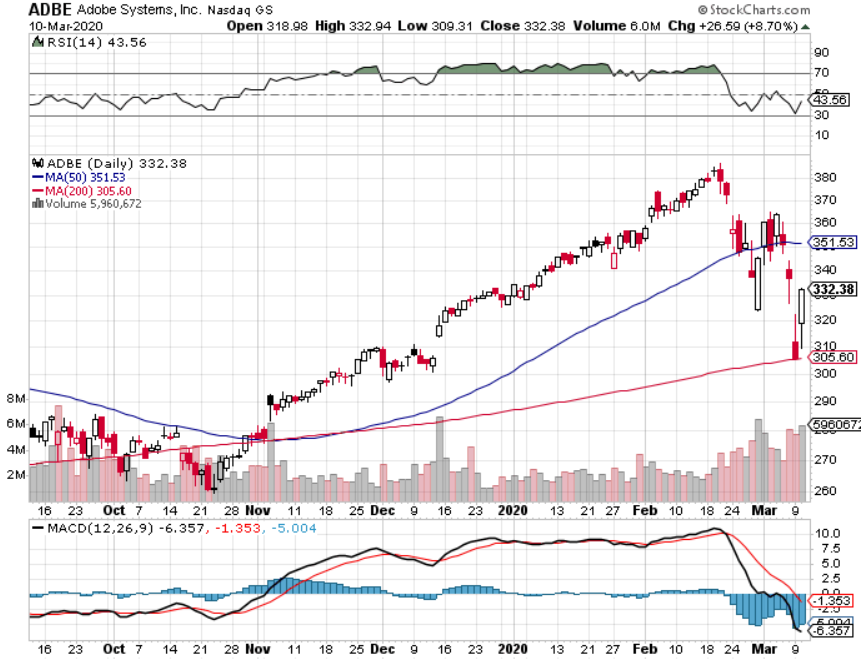 Industrials Sector SPDR (XLI)-(GE), (MMM), (UNP), (UTX), (BA), (HON)
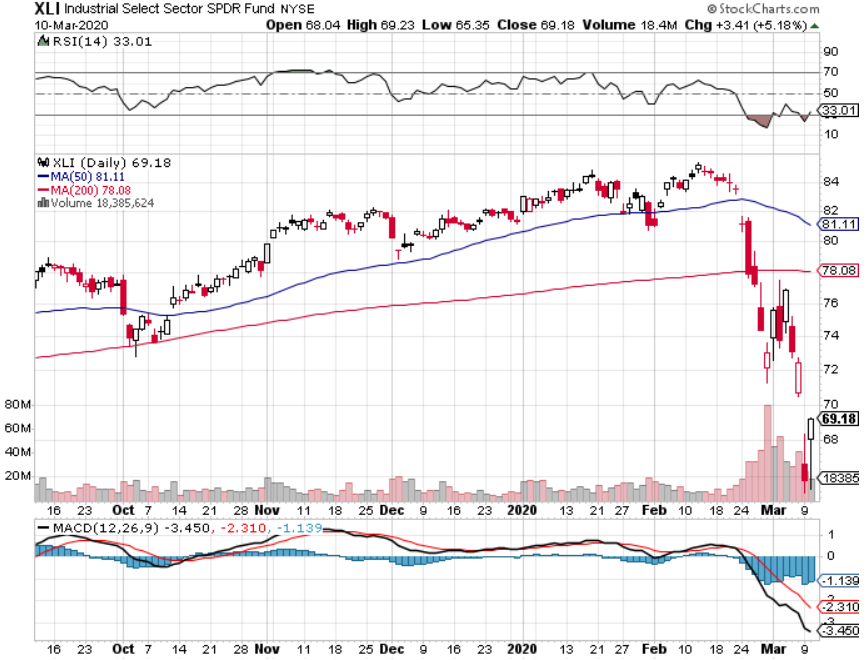 US Steel (X)-Tariffs Trouble
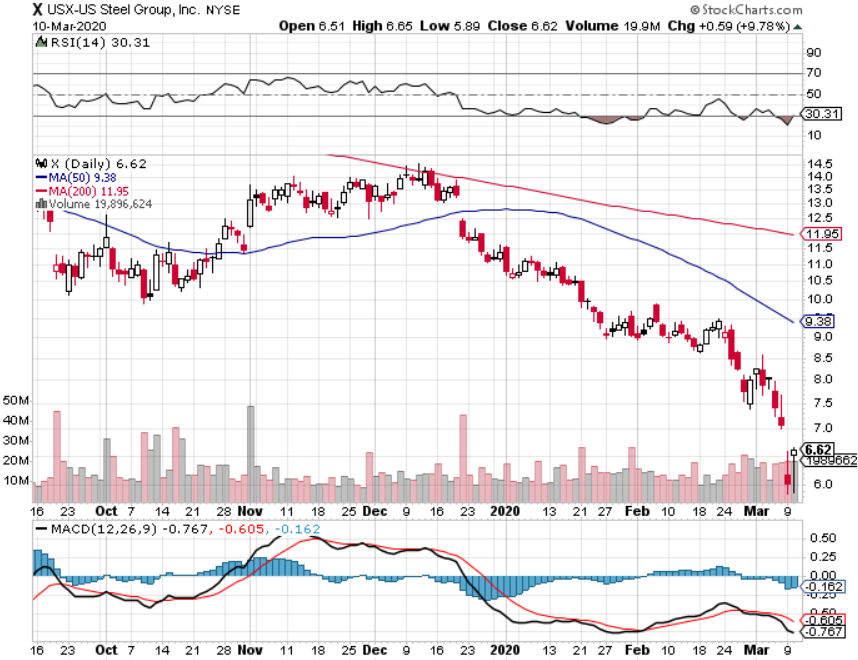 Wal-Mart (WMT)-Tariffs Troubletook profit on Long 11/$125-$130 bear put spreadtook profit on Long 10/$119-$121 bear put spreadtook profits on Long 8/$114-$117 bear put spread
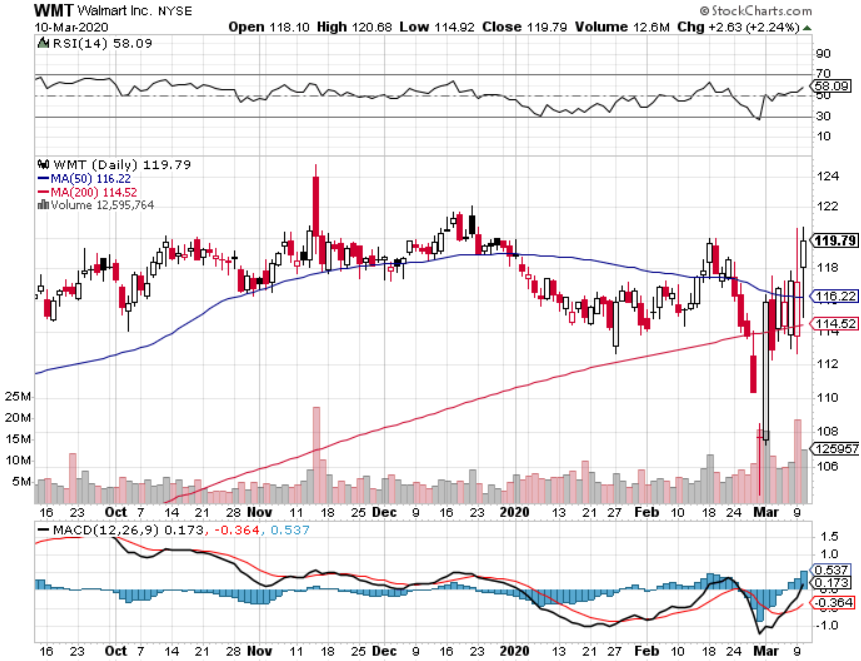 Macys’ (M)- More Store Closingstook profits on Long 8/$23-$25 bear put spread
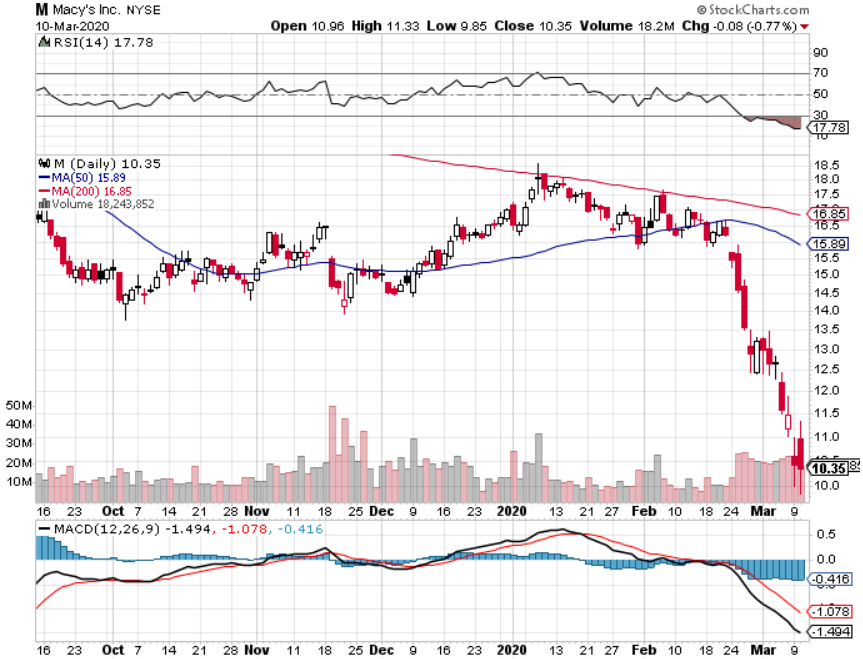 Tesla (TSLA)- Oil Crash Makes Electric Expensivestopped out of long 6/$260-$270 put spreadtook profits on long 6/$140-$150 call spreadtook profits on long 6/$240-$250 put spread
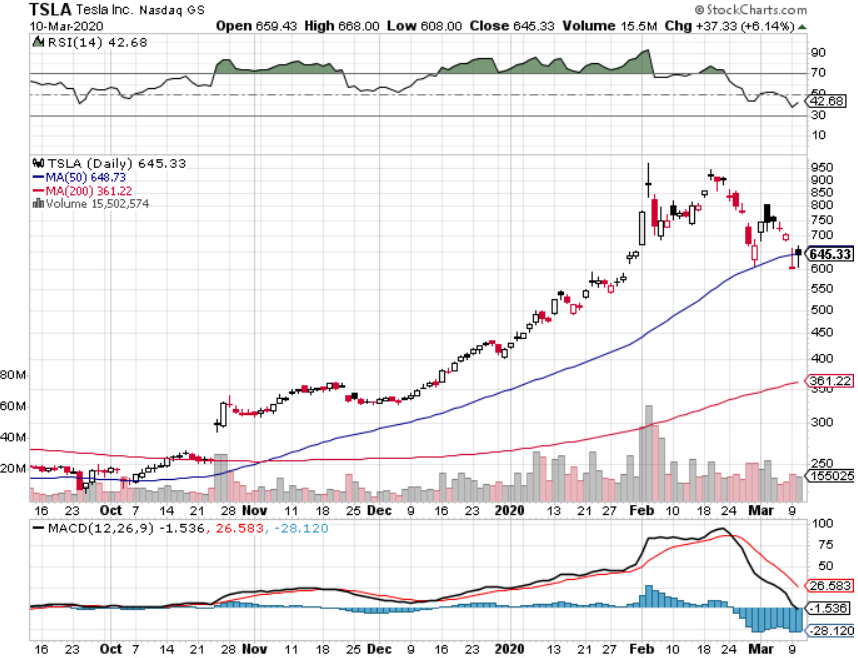 Southwest Airlines (LUV) - Boeing 737 Max biggest buyerTravels Bans
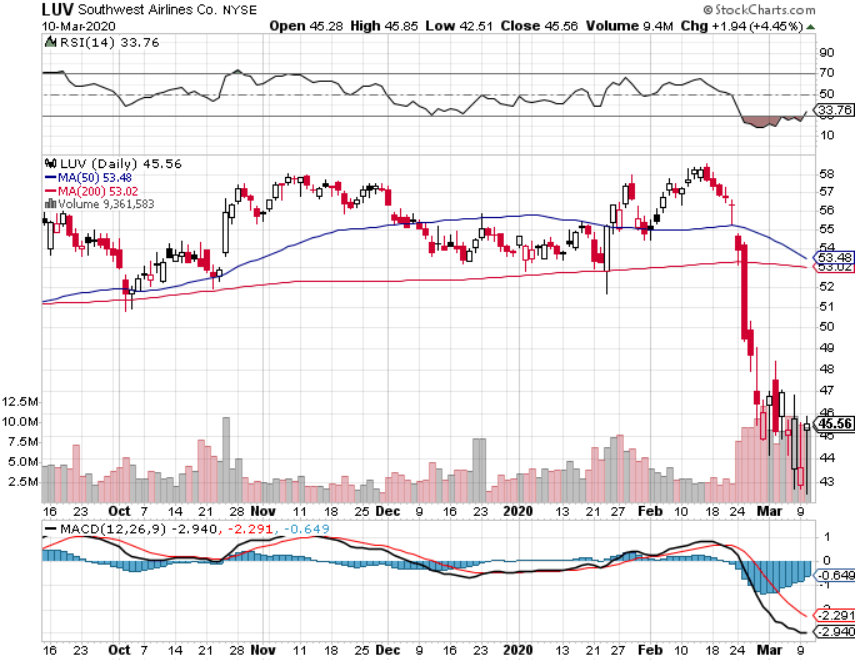 Delta Airlines (DAL) – Non 737 User
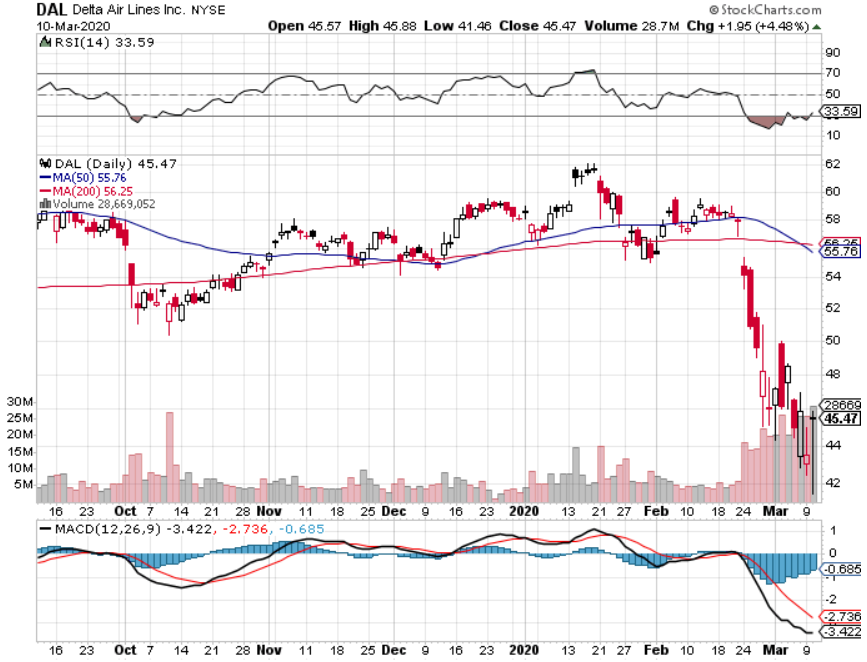 Transports Sector SPDR (XTN)- Worst Hit Sector(ALGT),  (ALK), (JBLU), (LUV), (CHRW), (DAL)
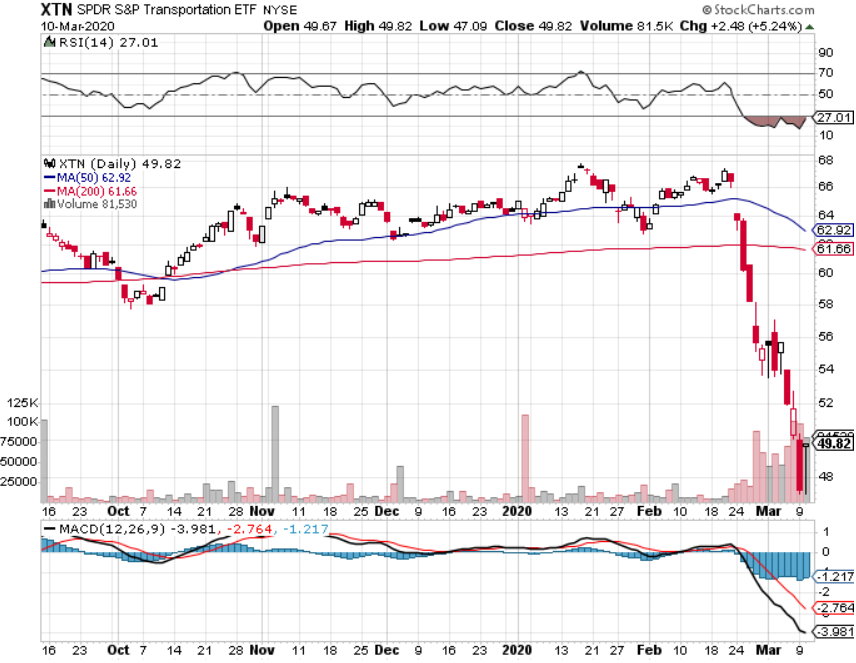 Health Care Sector (XLV), (RXL)-New Highs(JNJ), (PFE), (MRK), (GILD), (ACT), (AMGN)
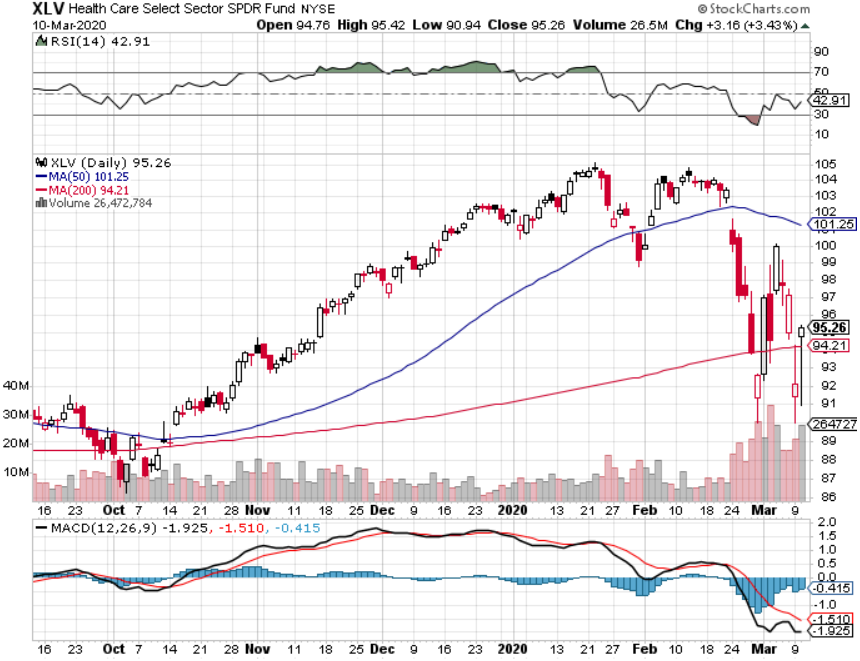 Amgen (AMGN)
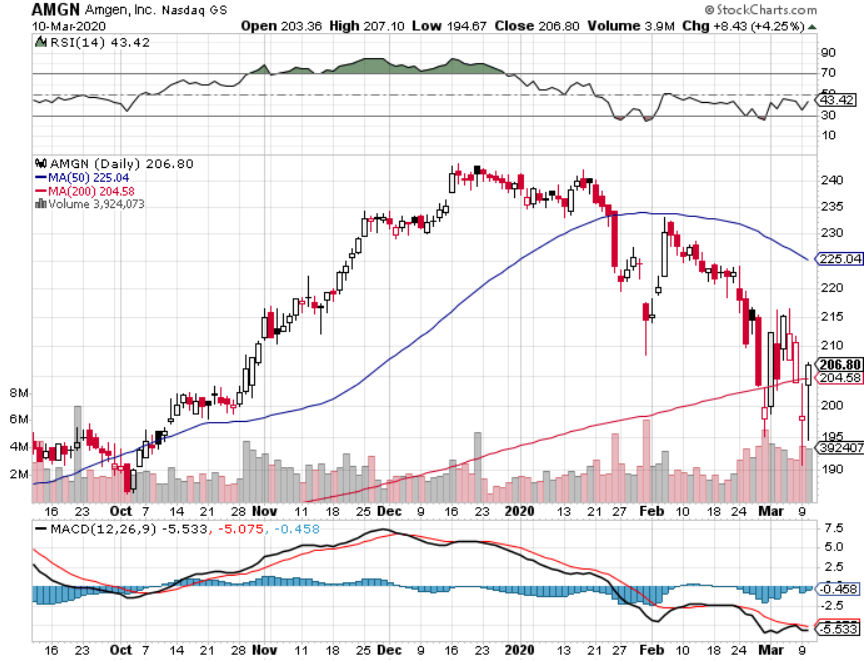 CRISPR Therapeutics (CRSP)
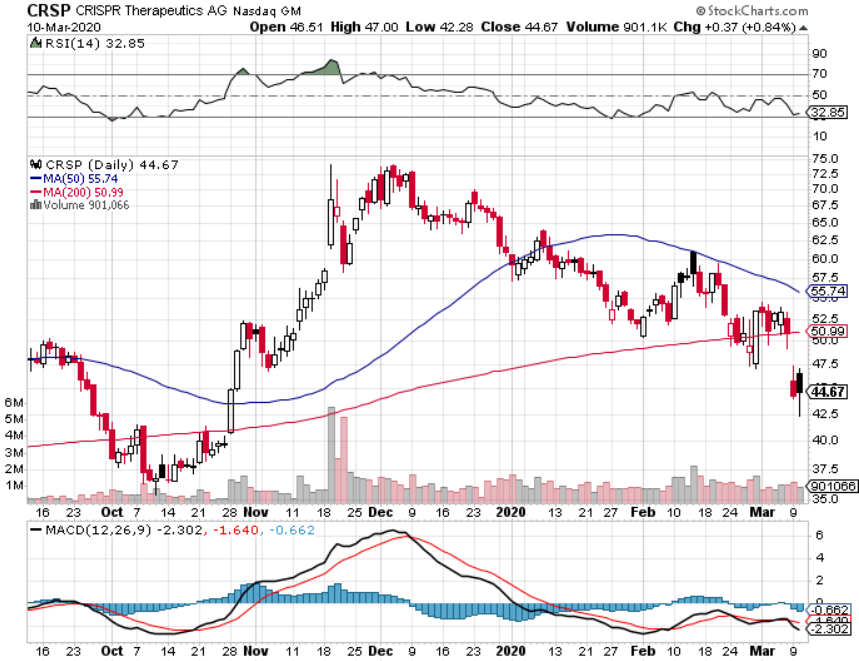 Goldman Sachs (GS) – Slaughtered by Low Rates
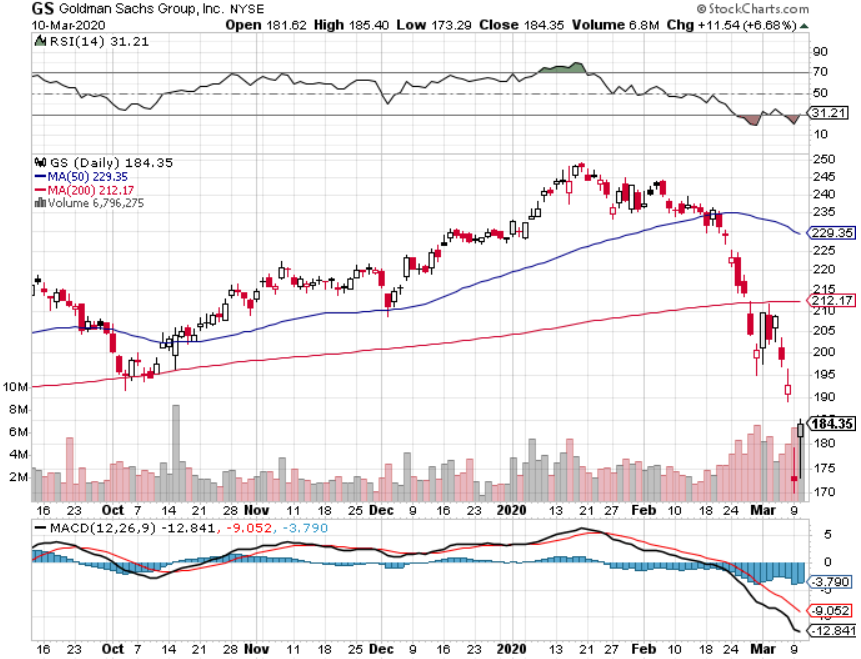 Palo Alto Networks (PANW)- Earnings shortfallHacking never goes out of fashion
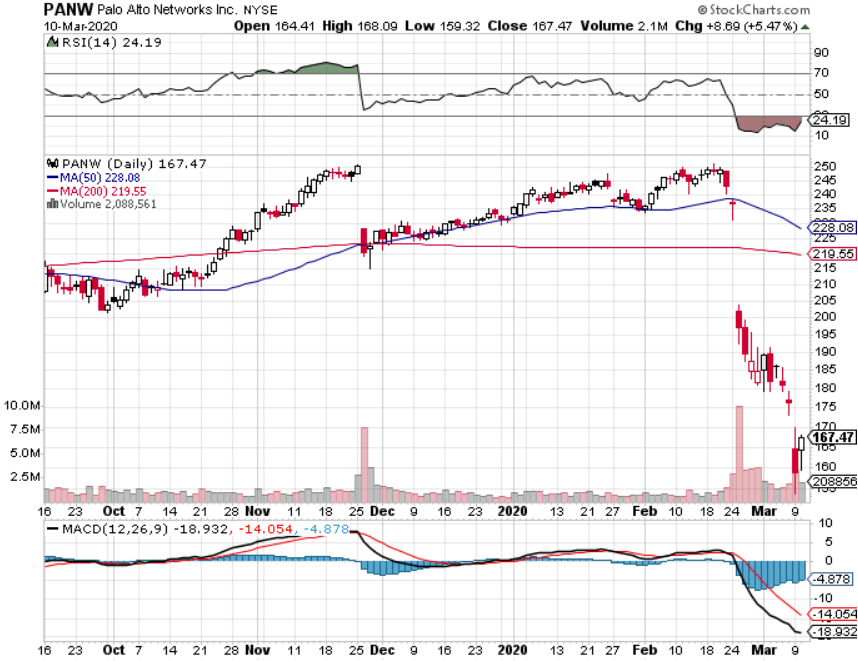 Consumer Discretionary SPDR (XLY)(DIS), (AMZN), (HD), (CMCSA), (MCD), (SBUX)
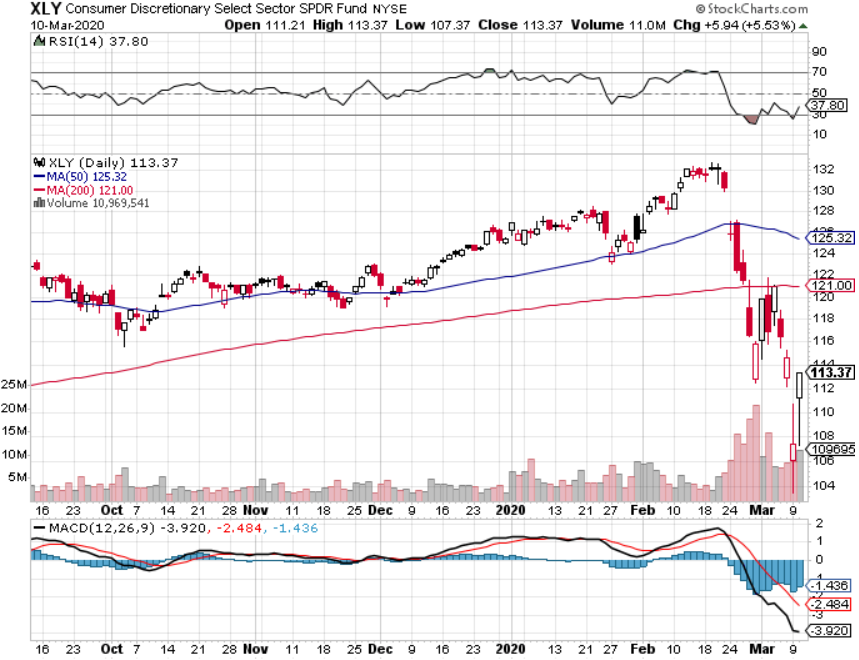 Europe Hedged Equity (HEDJ)- Pip on Brexit News
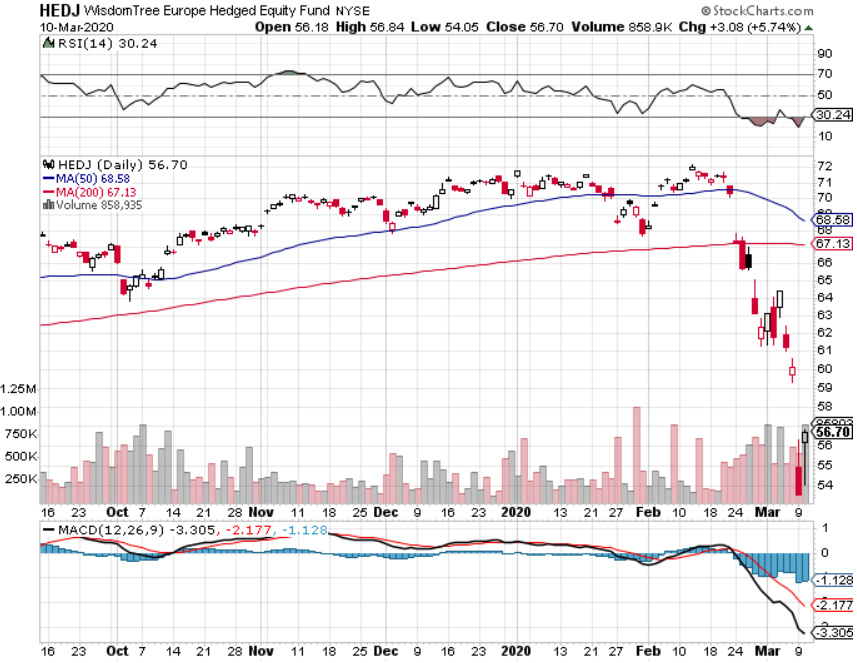 Japan (DXJ)-
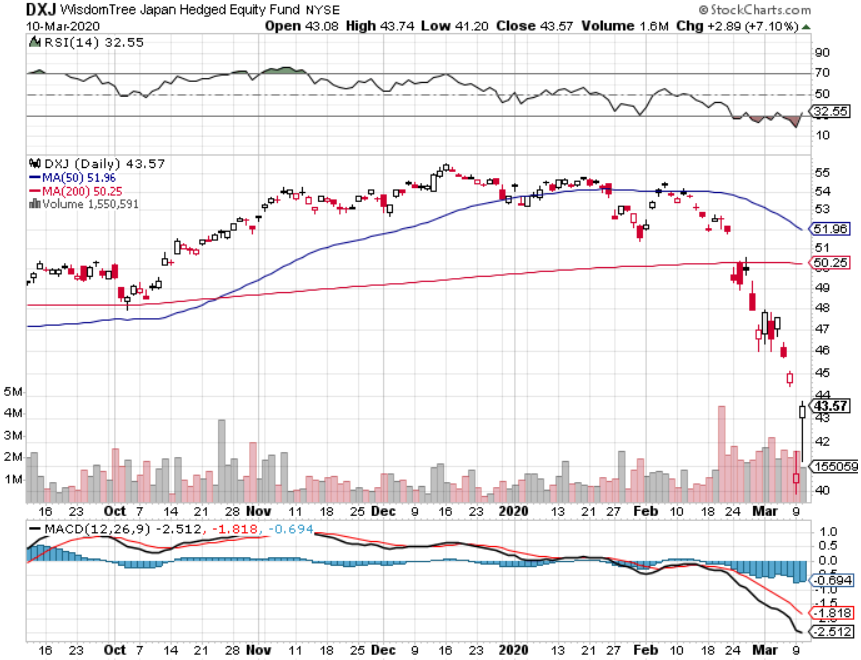 Emerging Markets (EEM)-  Weak Dollar Play
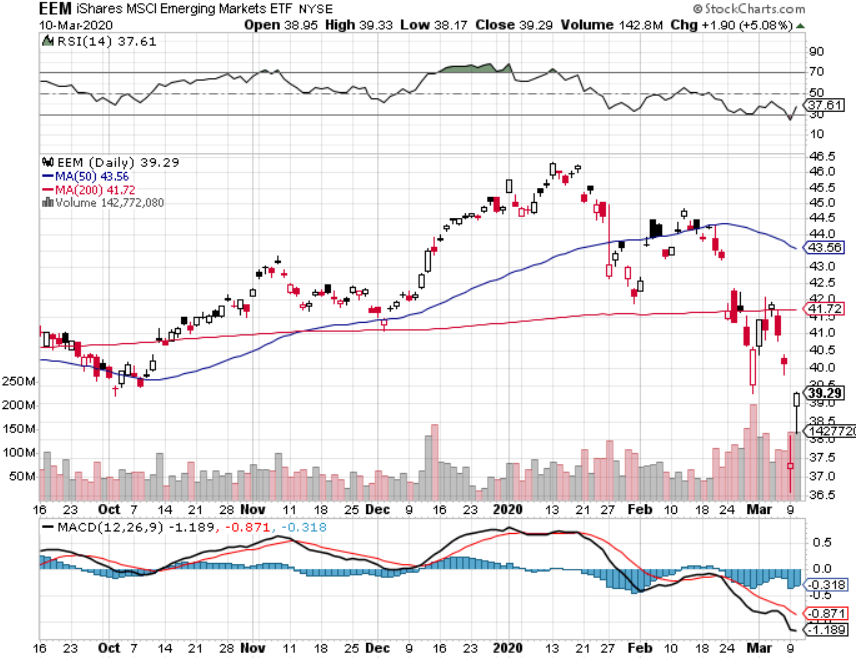 Bonds – True Melt Up - Target Hit
*30-Year Treasury Bond Yields Hit All Time Low at 1.29% yield, ten year drops to 0.39%, and zero yields are within reach*A record 9-point gap up opening on Friday is followed by a record 13-point gap up opening on Monday*The death of the bond market is upon us, prices from here either go nowhere, or down big*Massive flight to safety drives cash out of stocks into bonds on a huge scale*Default risk soars for the heaviest debt industries, |including energy, cruise lines, hotels, and airlines*US dollar rally also gives fixed income a push*Bottom line: no bond trades for the foreseeable future
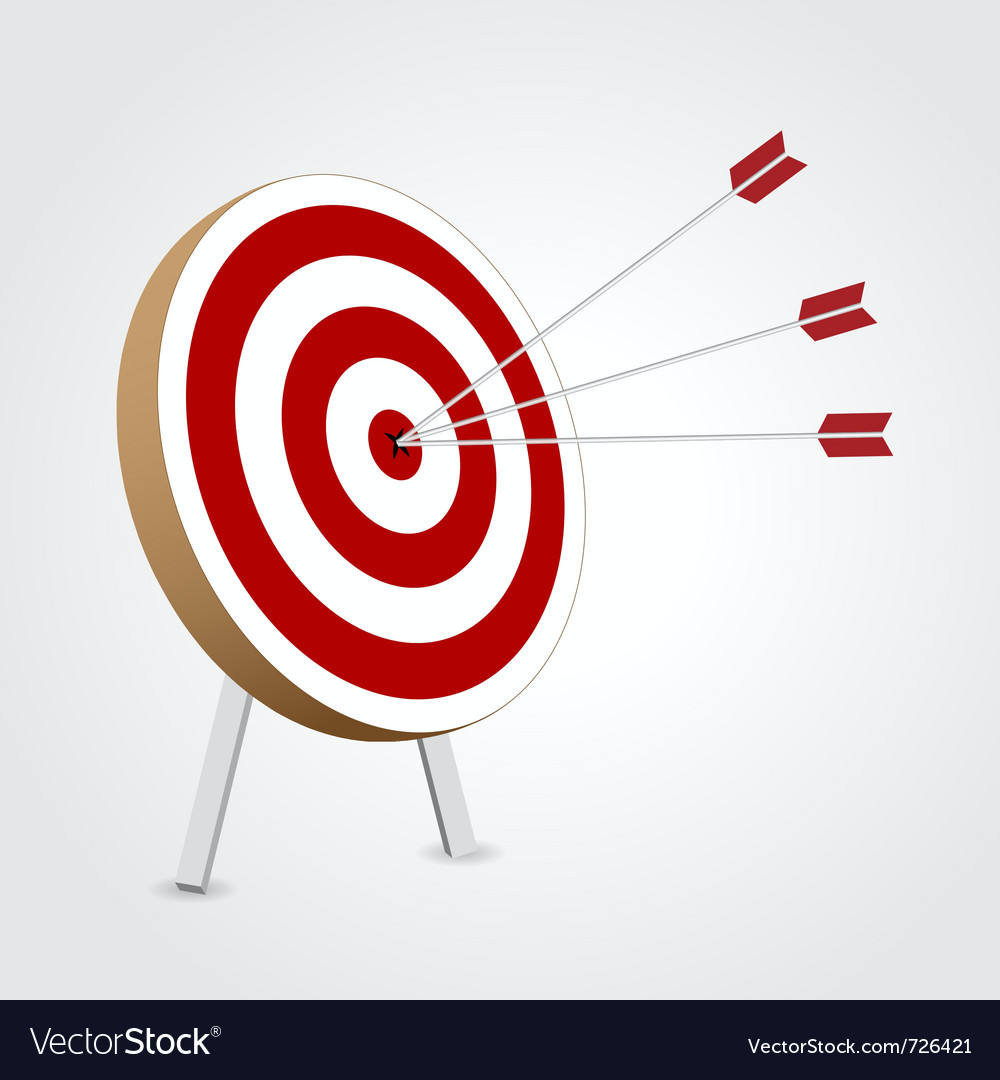 Treasury ETF (TLT) – Trading the RangeSTOP LOSS on long 3/$162-$165 put spreadtook profits on long 12/$145-$148 put spread profits on long 10/$129-$132 call spreadstopped out of long 8/$137-$140 put spread took profits on long 8/$125-$128 call spread
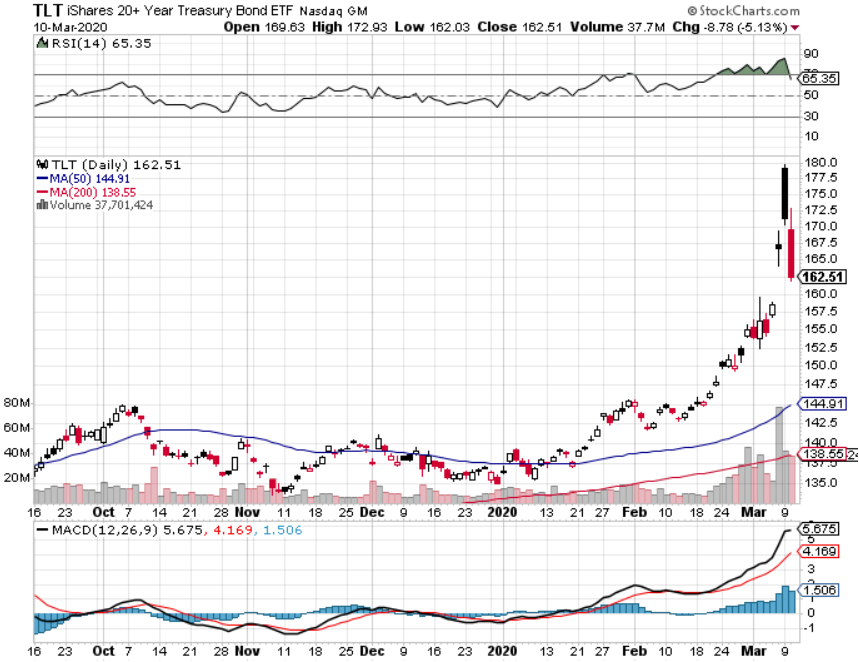 Ten Year Treasury Yield ($TNX) – 0.74%
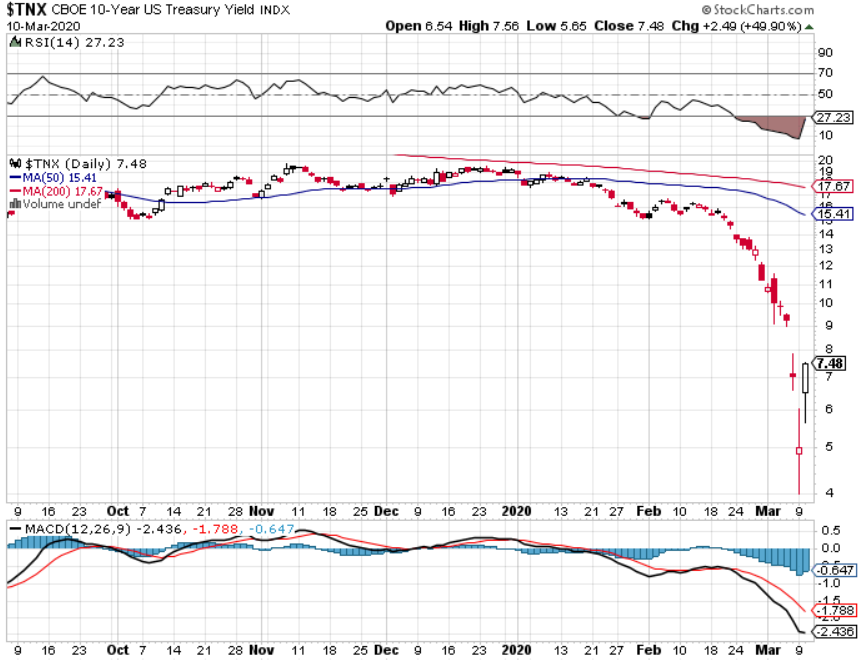 Junk Bonds (HYG) 5.10% Yieldbig jump in spreads on stock selloff and recession fears
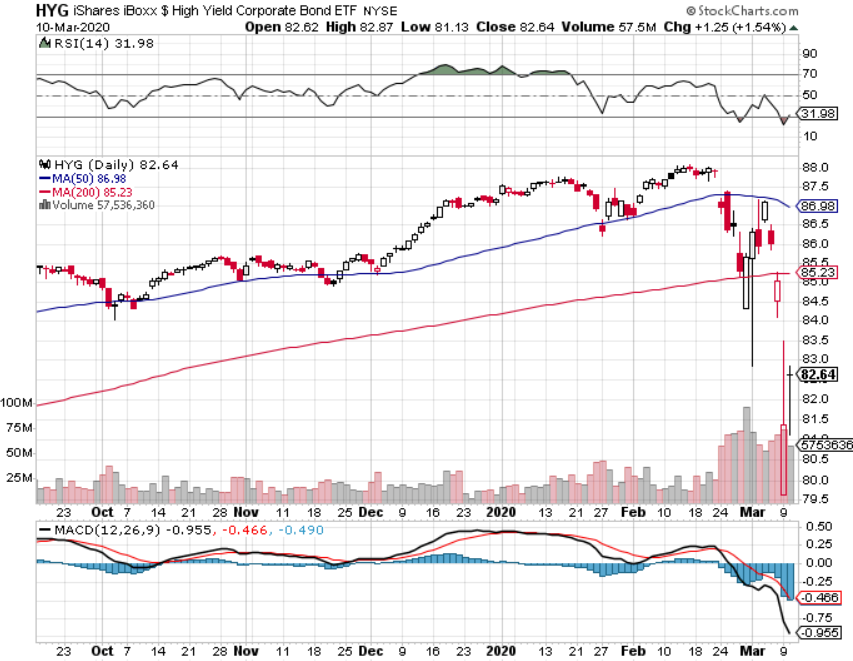 2X Short Treasuries (TBT)- 2 Month Bottoming Process
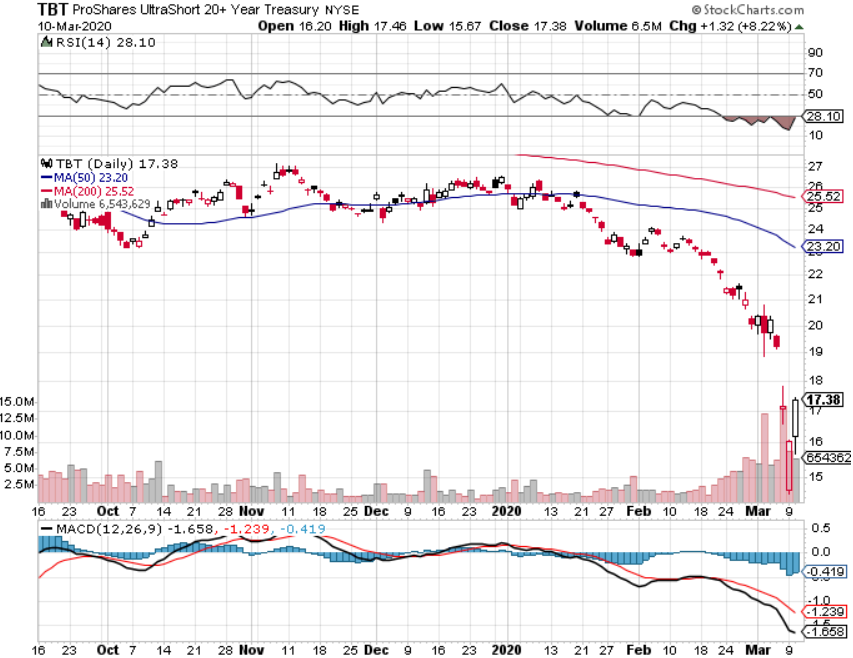 Emerging Market Debt (ELD) 4.36% Yield-
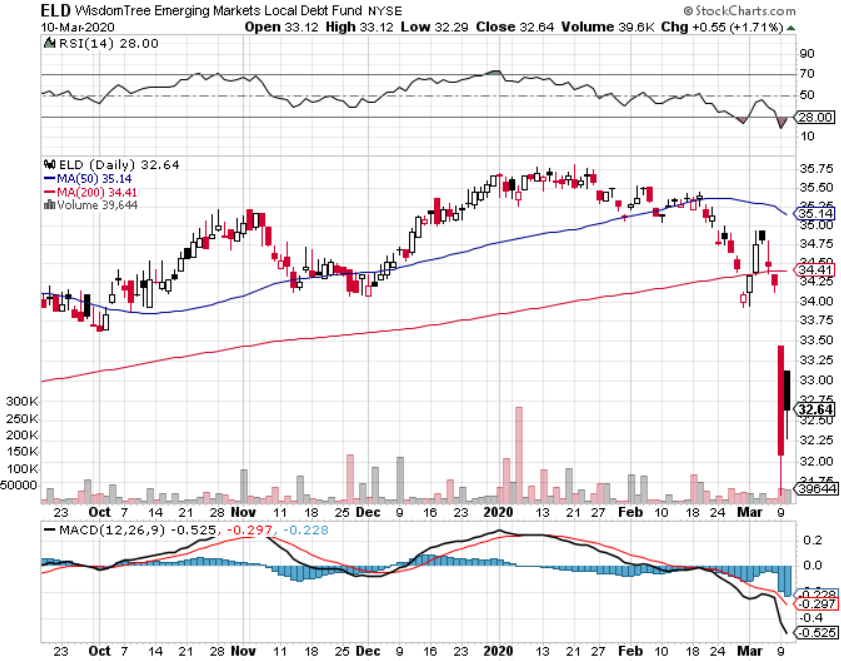 Municipal Bonds (MUB)-1.18%  Mix of AAA, AA, and A rated bonds
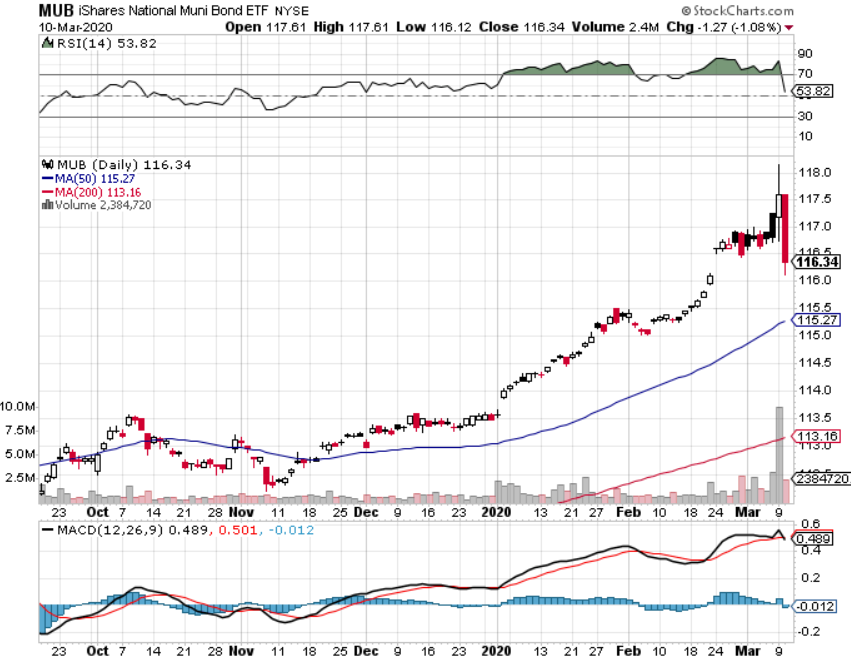 Foreign Currencies – Dollar Collapse
*150 basis point drop in bond yields crush the US dollar*Euro (FXE) gets crushed to 18-month high, up 6% in two weeks*British pound stalls on trade worries, Europe going into recession*Bitcoin collapses, offering owners no protection in falling markets*Aussie hits new lows on Asia recession fears*Starting selling short all dollar rallies, its yield support is gone forever
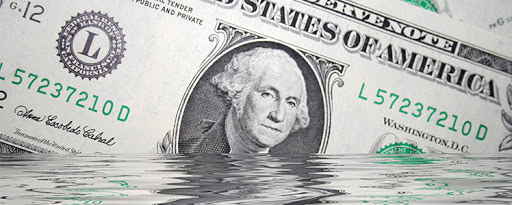 Japanese Yen (FXY), (YCS)
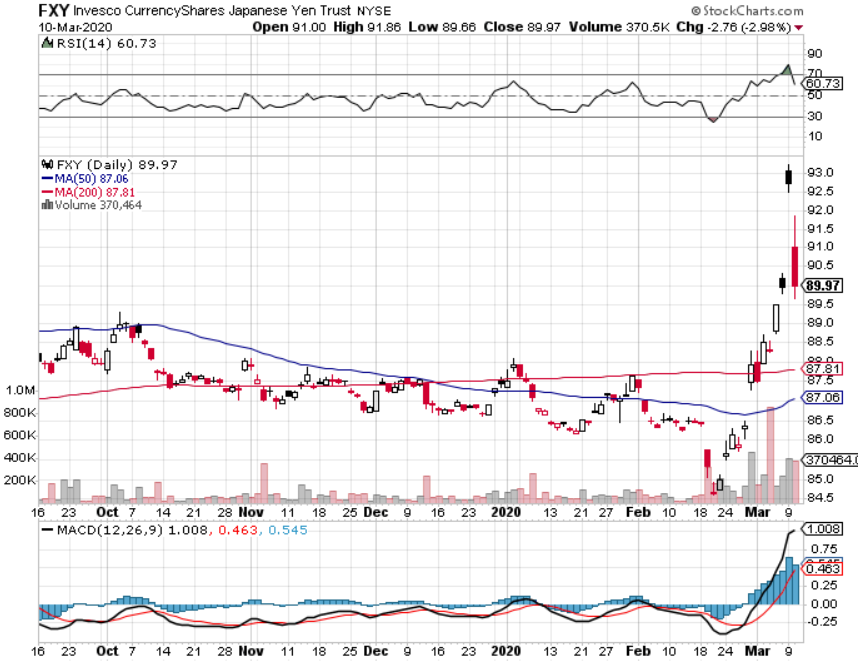 Euro ($XEU), (FXE), (EUO)-
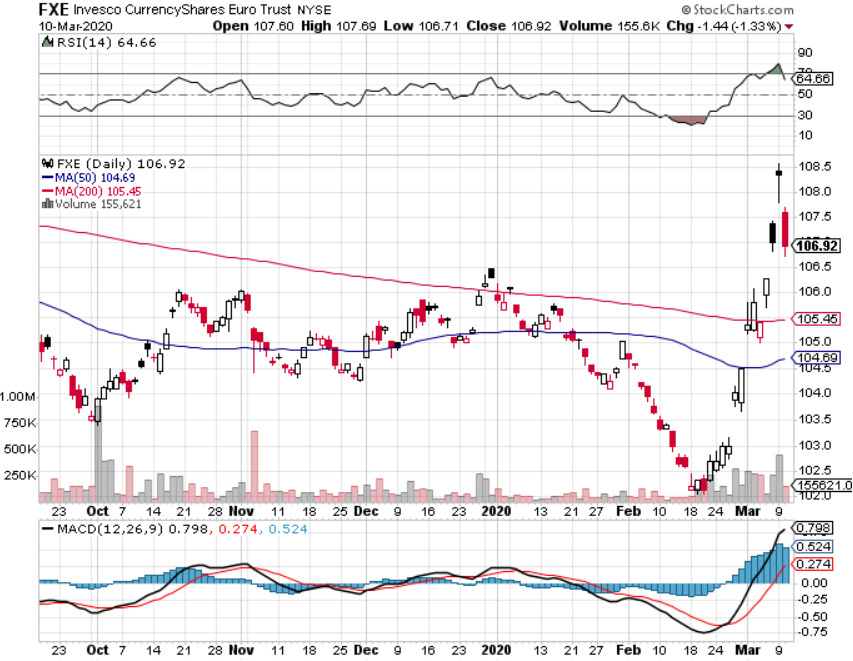 British Pound (FXB)-
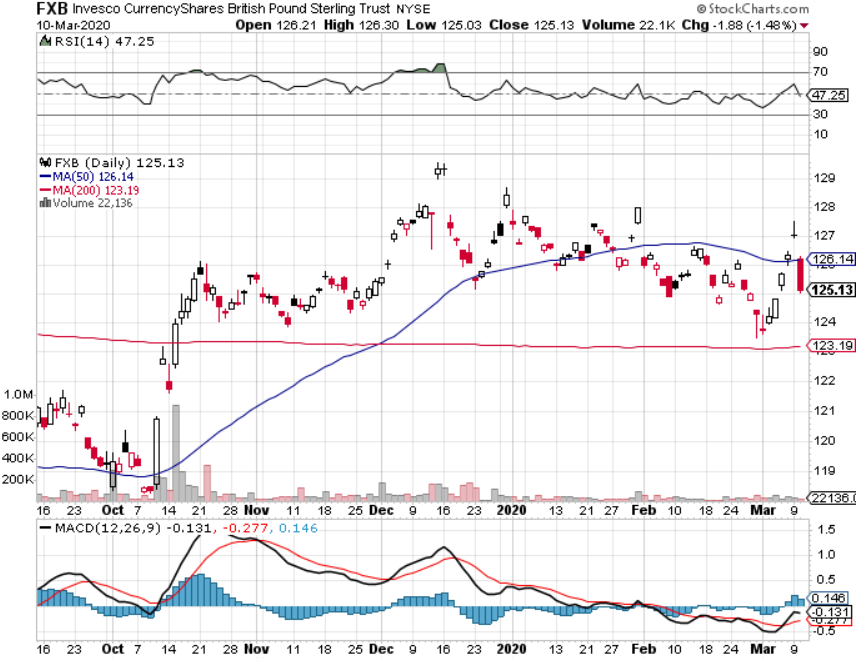 Australian Dollar (FXA)- The Global Recovery Playtook profits on long 8/$67-$69 call spread
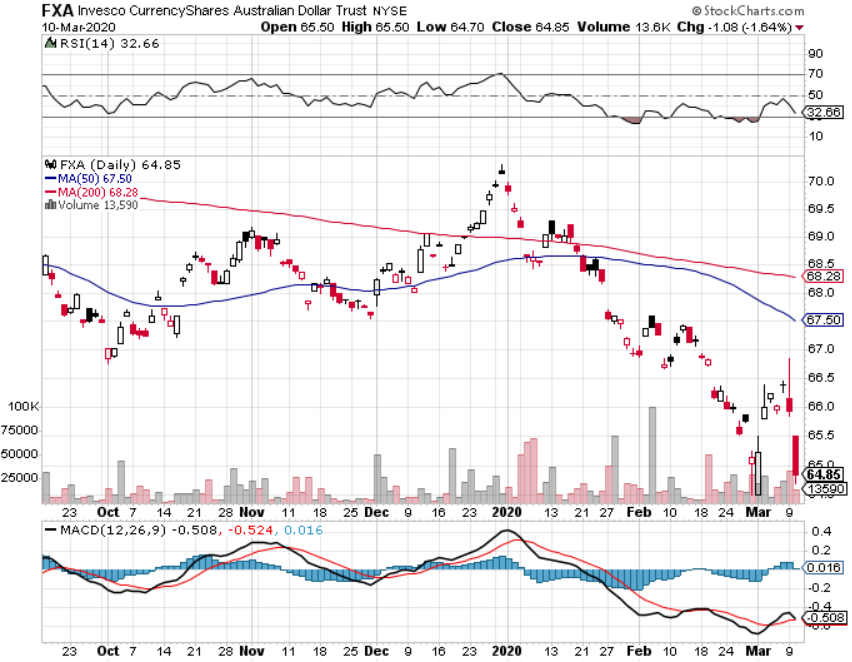 Emerging Market Currencies (CEW)
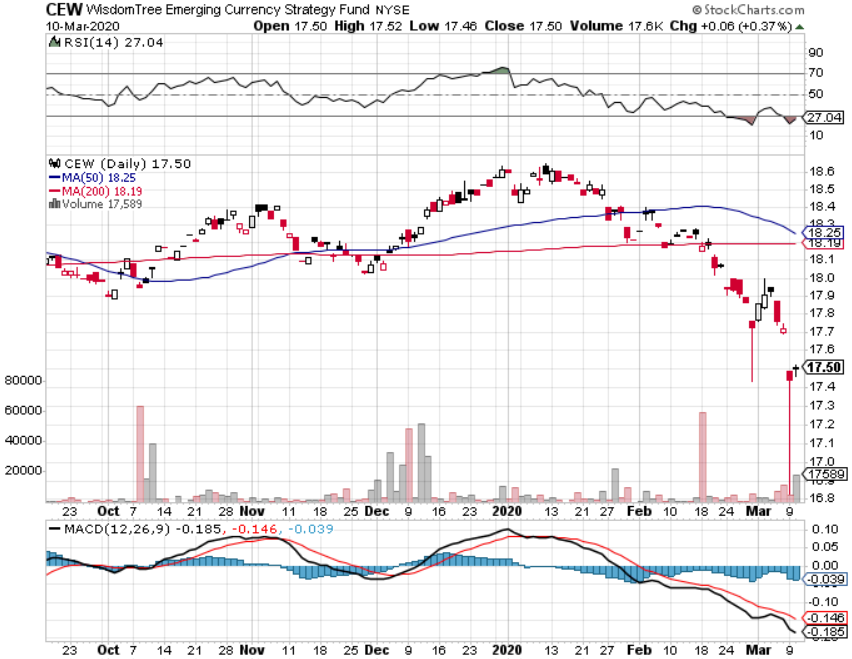 Chinese Yuan- (CYB)- New Lows
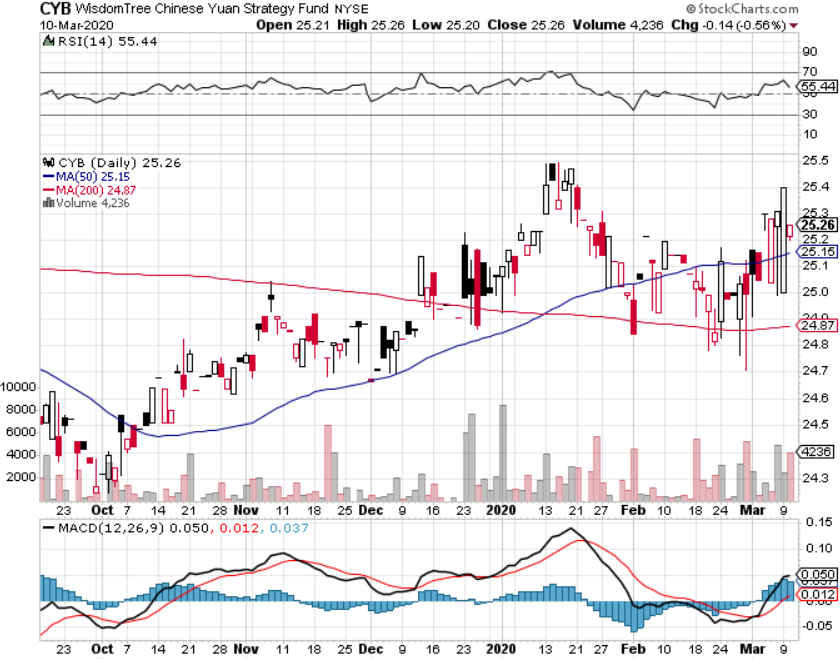 Bitcoin- No Hedge
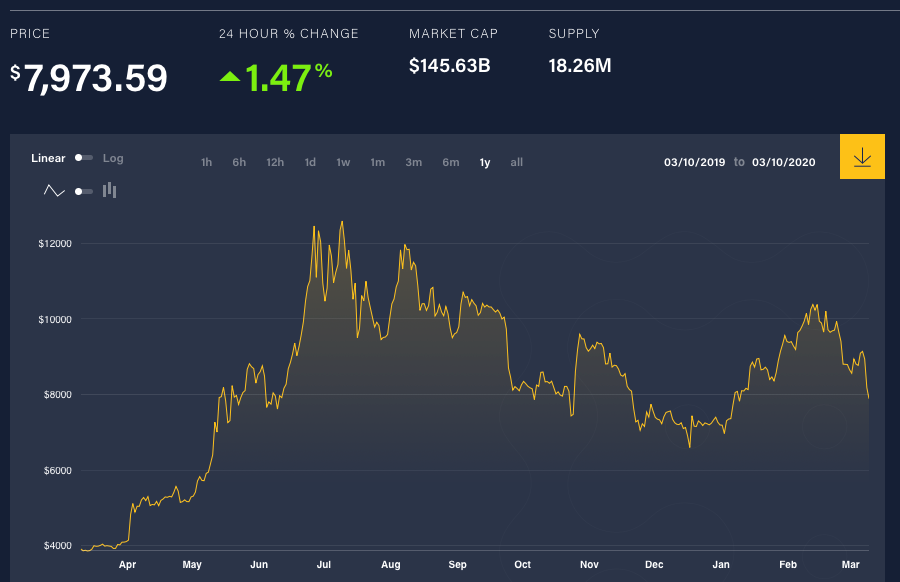 Energy – Blowup!
*Price war between Saudi Arabia and Russia takes oil from $80 to $28 in two months*The real goal is to put the US fracking industry out of business, which has added 4 million b/d over the last five years*China is the world’s largest marginal oil consumer at $13.5 million barrels a day, so oil had to take the big hit, possibly dropping to 8 million b/d*Any  price spike will be temporary, as over supply against fading demand will last for years*Avoid all energy plays like the plague, could drop by half in the coming recession*Is it all Elon Musk’s fault? Adding 1 million electriccars to the roads, and other 500,000 this year
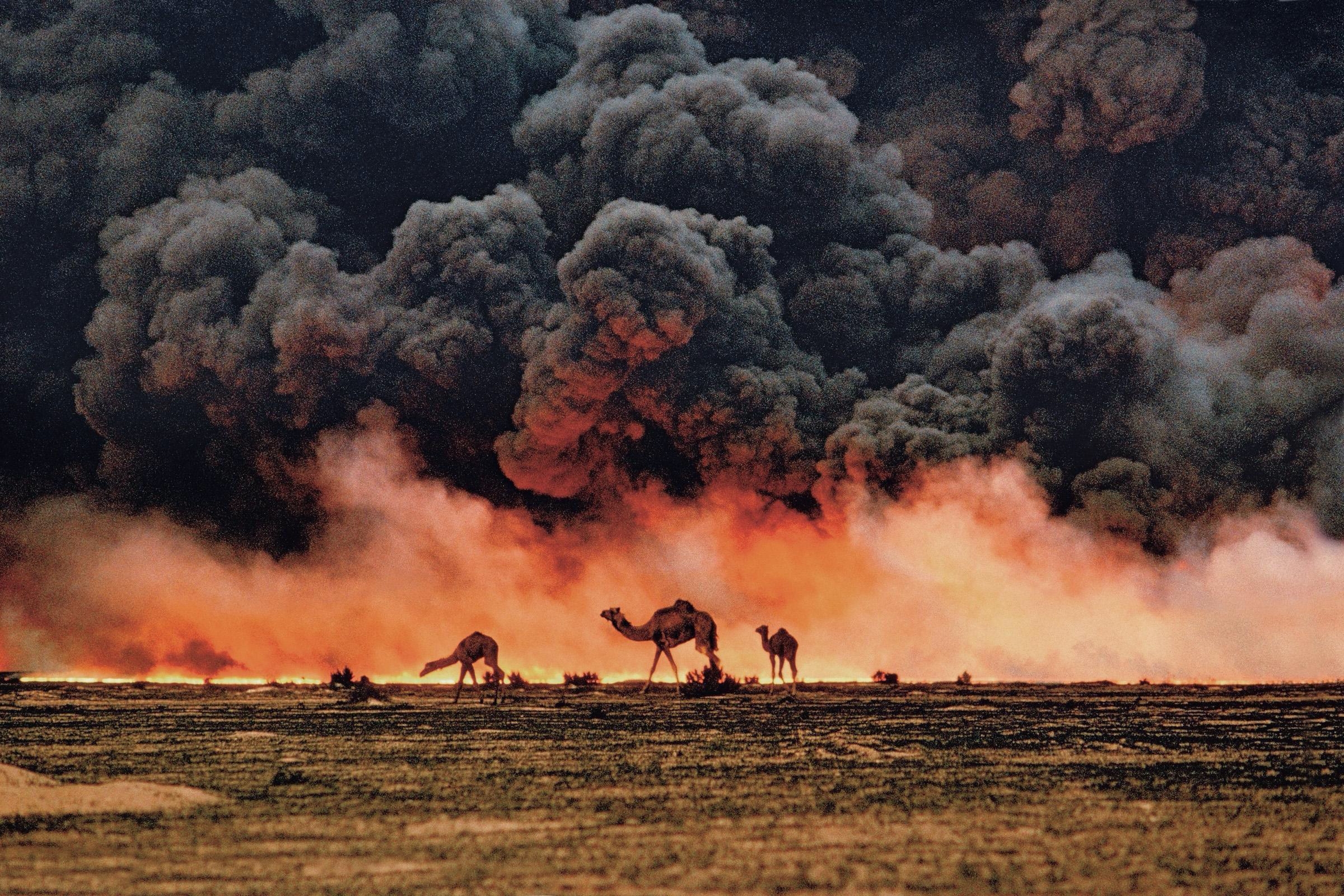 Oil-($WTIC)
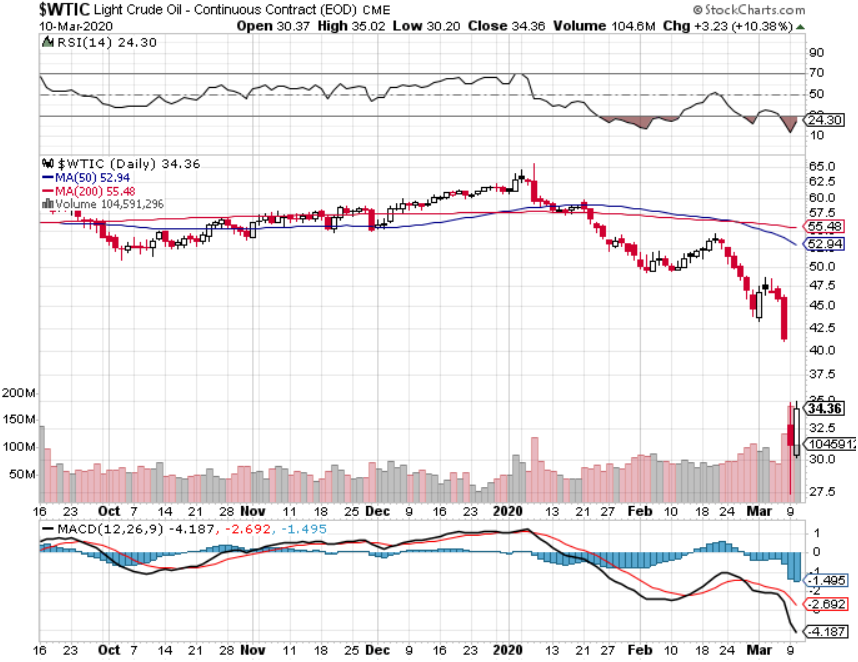 United States Oil Fund (USO)long 10/$9.50-$10 Vertical bull call spread
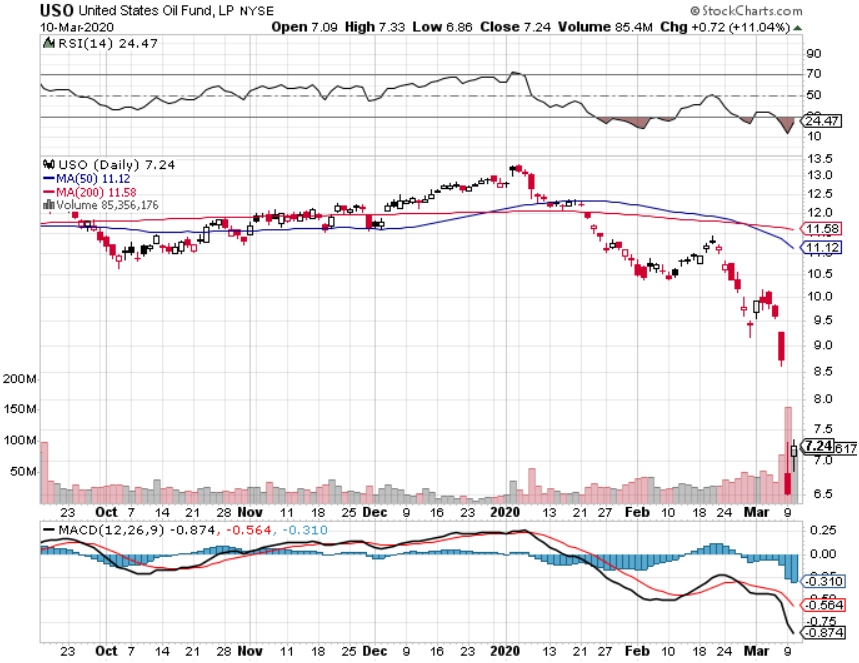 Energy Select Sector SPDR (XLE)-No Performance!(XOM), (CVX), (SLB), (KMI), (EOG), (COP)
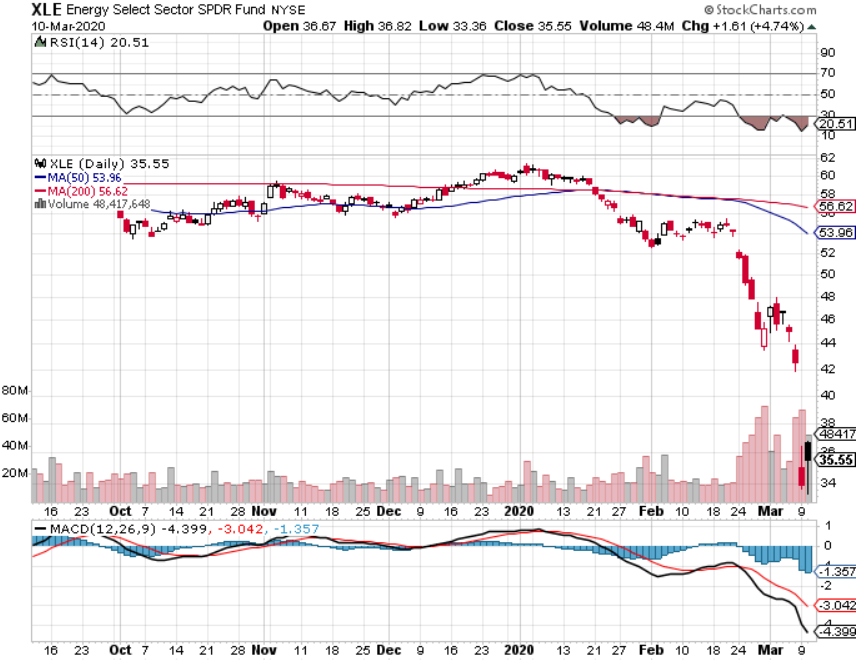 Halliburton (HAL)-
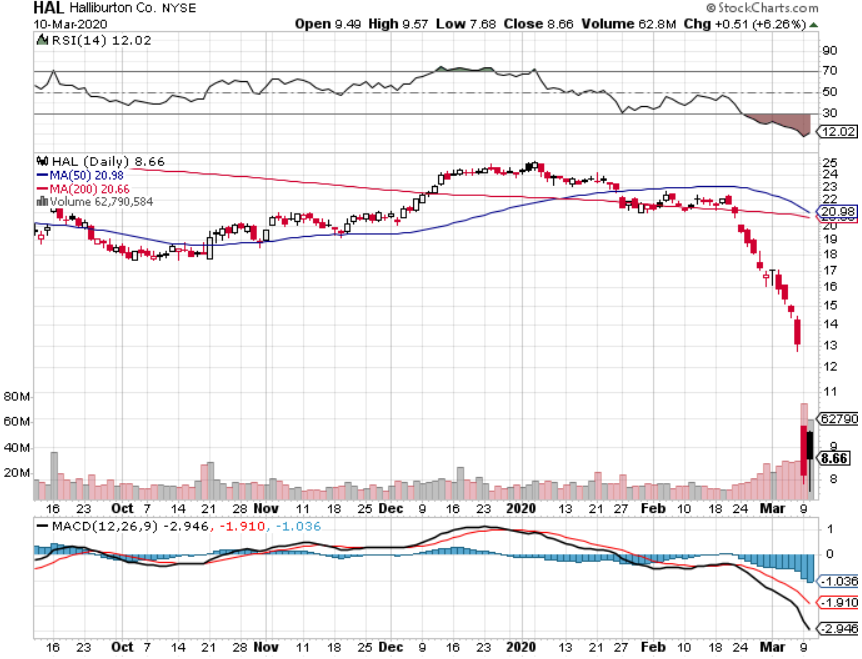 Natural Gas (UNG) -
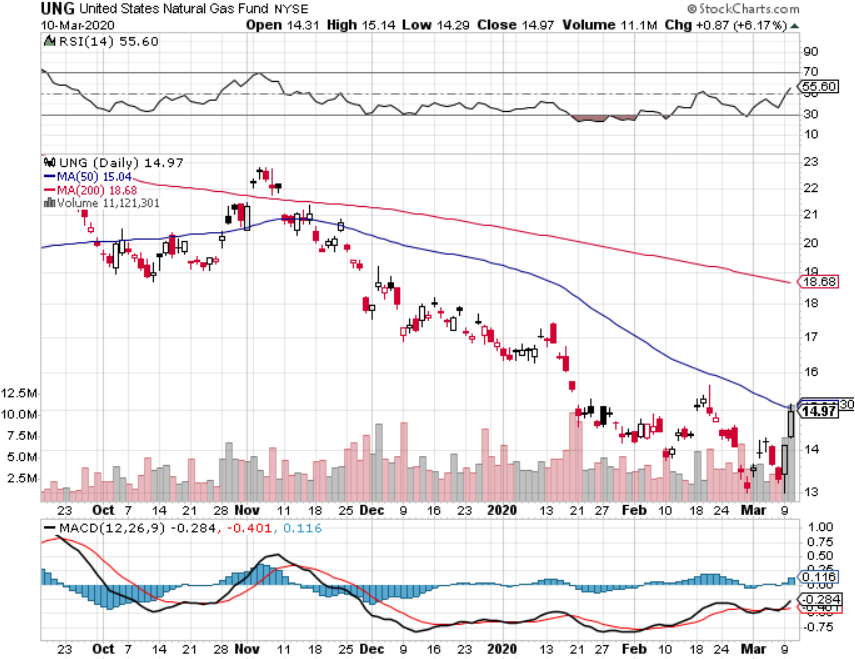 Precious Metals –  7 Year High
*Gold rockets to 7 year high at $1,720 on Corona crash*Hedging demand piles on top of central bank buying*Only a 11% move takes gold prices to new all-time highs, after that we could run to $3,000*”RISK OFF” means ”BUY GOLD”*Central banks still pouring into gold every month*Bottom Line: buy a bigger dip ingold and precious metals
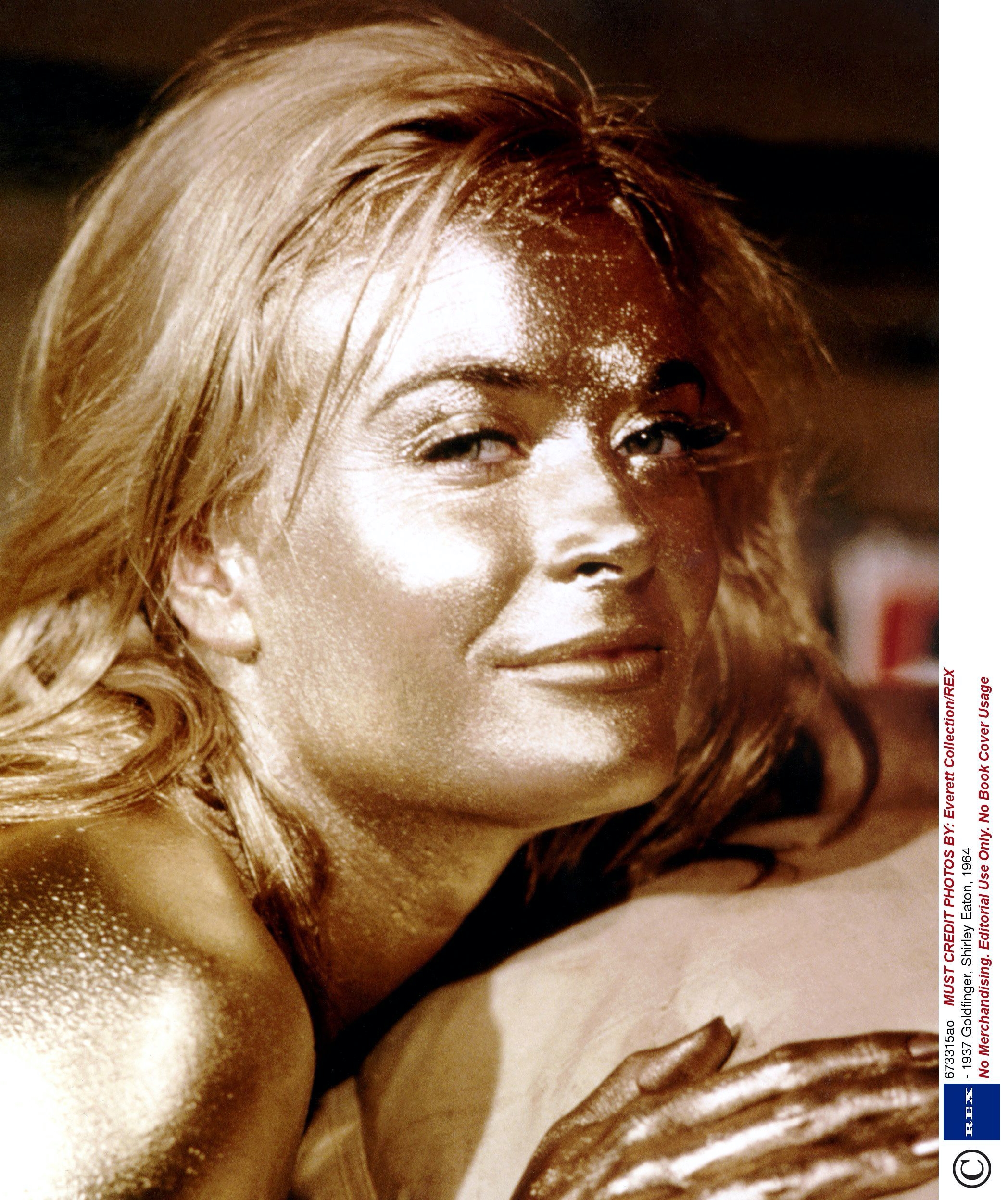 Gold (GLD)- Short Term downtrend
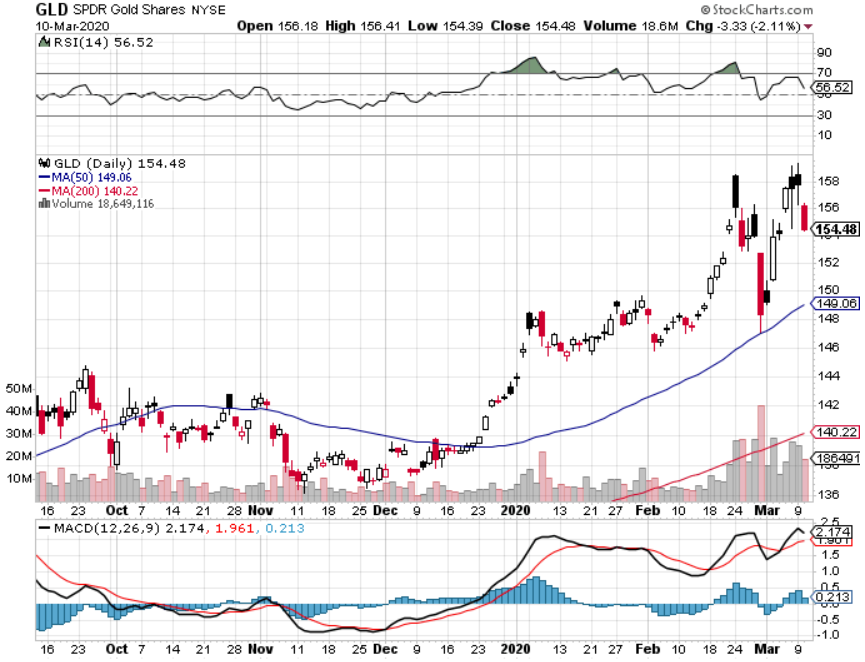 Market Vectors Gold Miners ETF- (GDX) – Yikes!
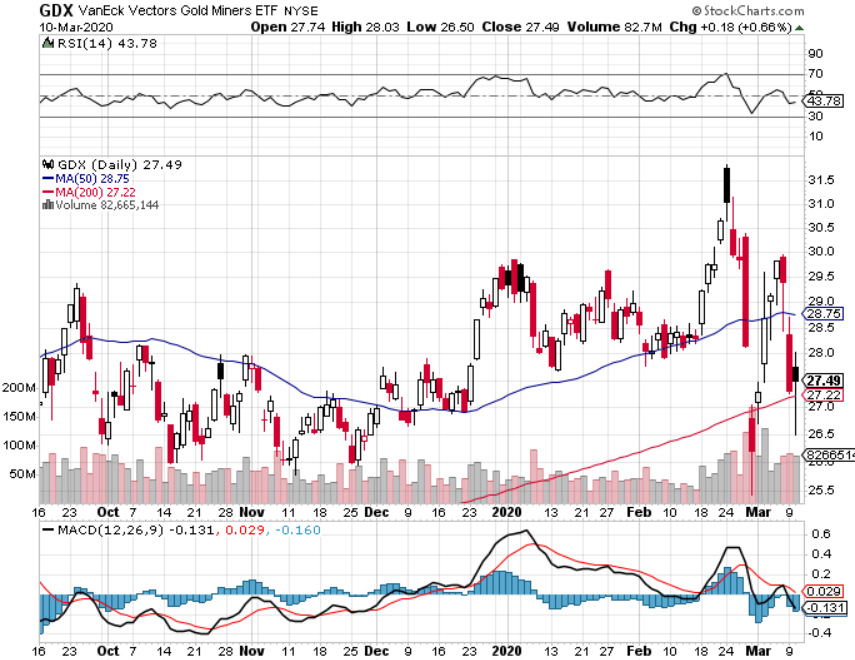 Barrick Gold (GOLD)
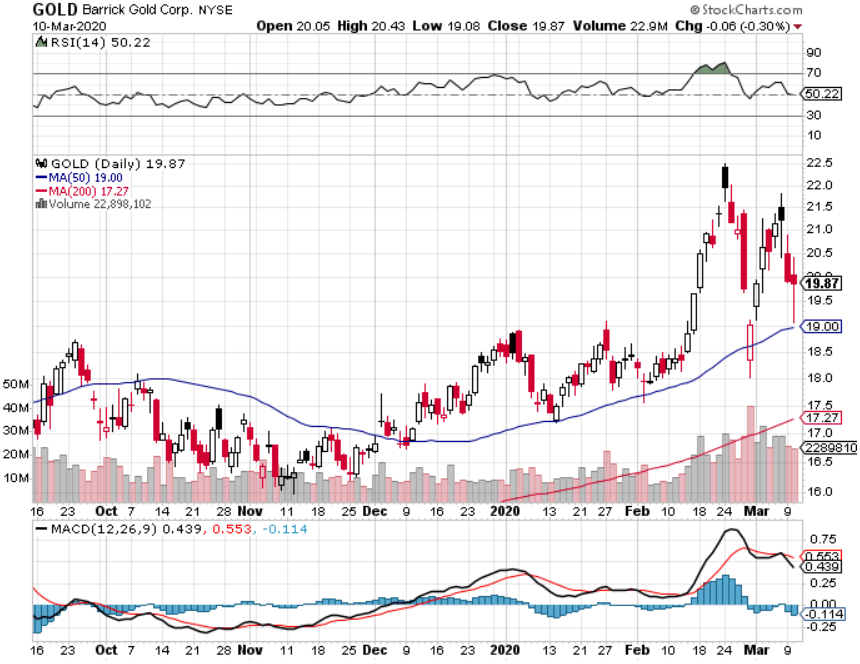 Newmont Mining- (NEM)-
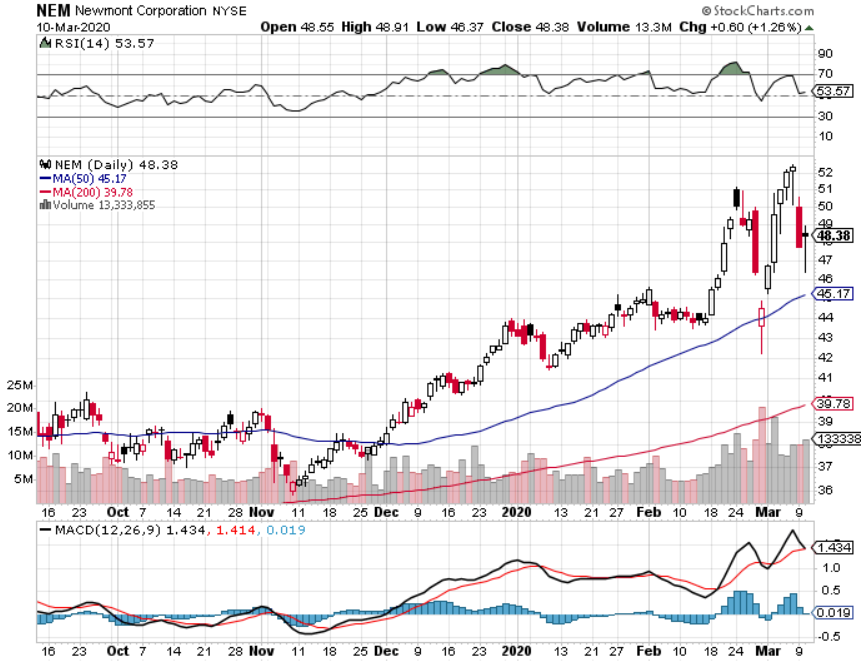 Silver- (SLV)-
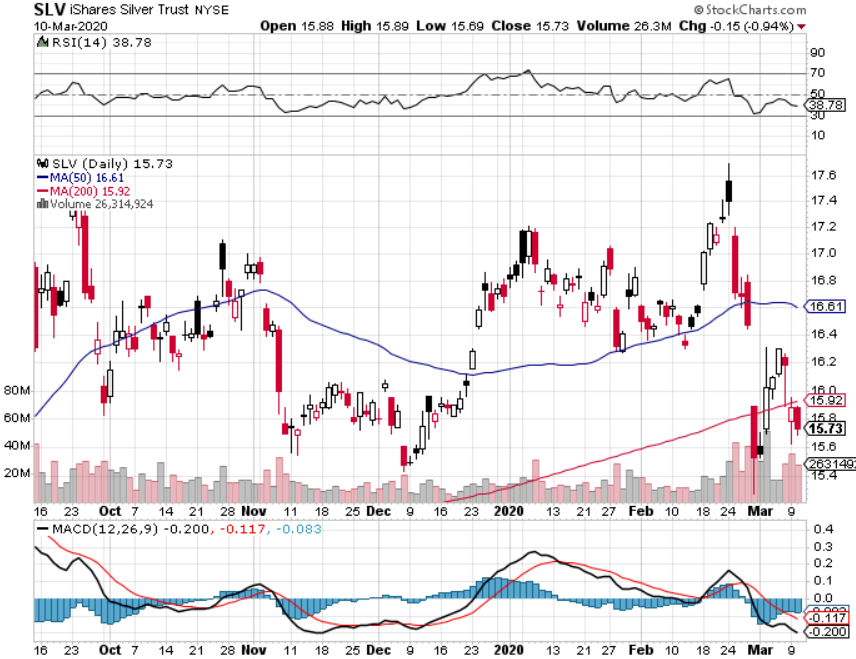 Silver Miners - (SIL)-
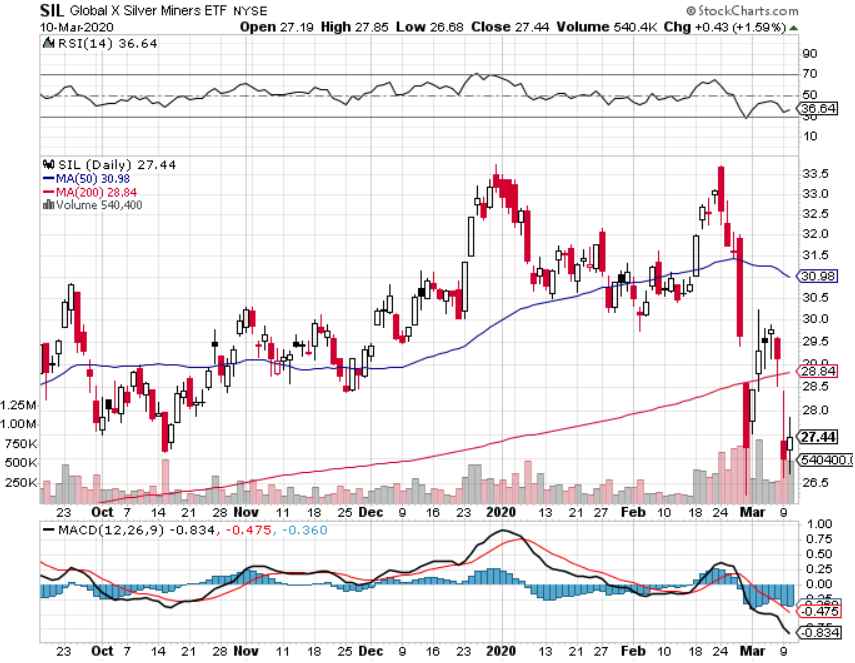 Wheaton Precious Metals - (WPM)-
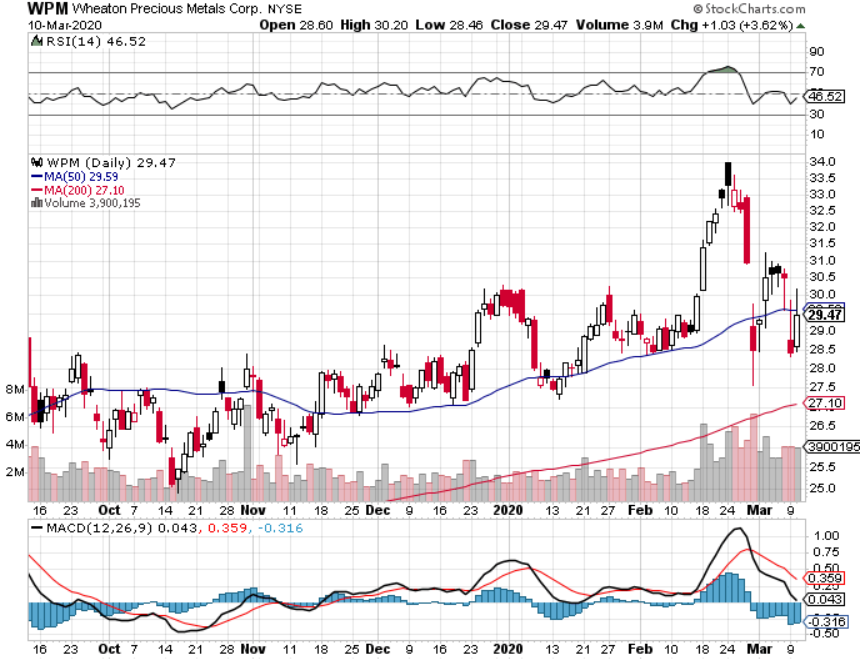 Copper (COPX)-CollapseTrade War Disaster
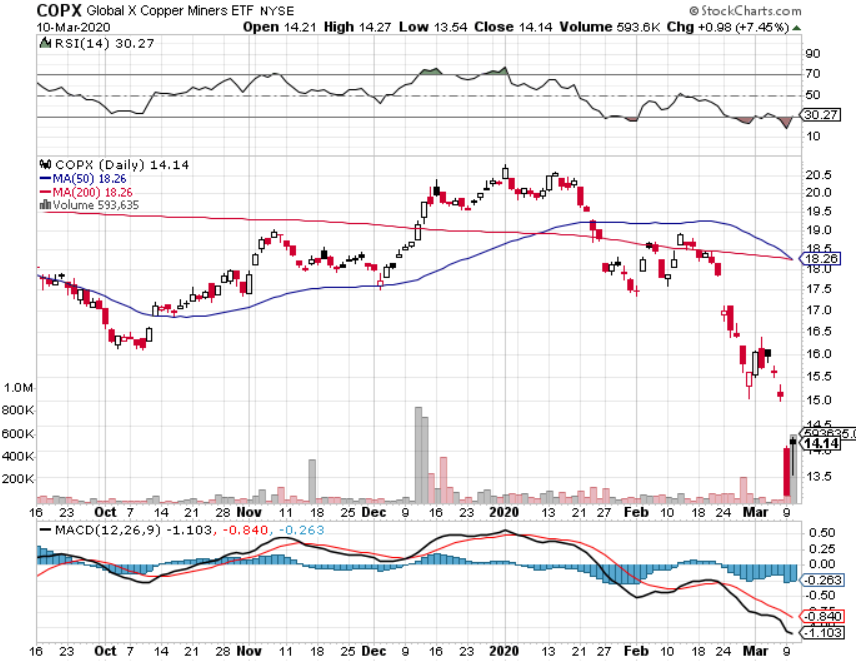 Freeport McMoRan (FCX)-World’s Largest Copper Producertook profits on long 4/$10-$11 call spreadtook profits on short 4/$114 calls
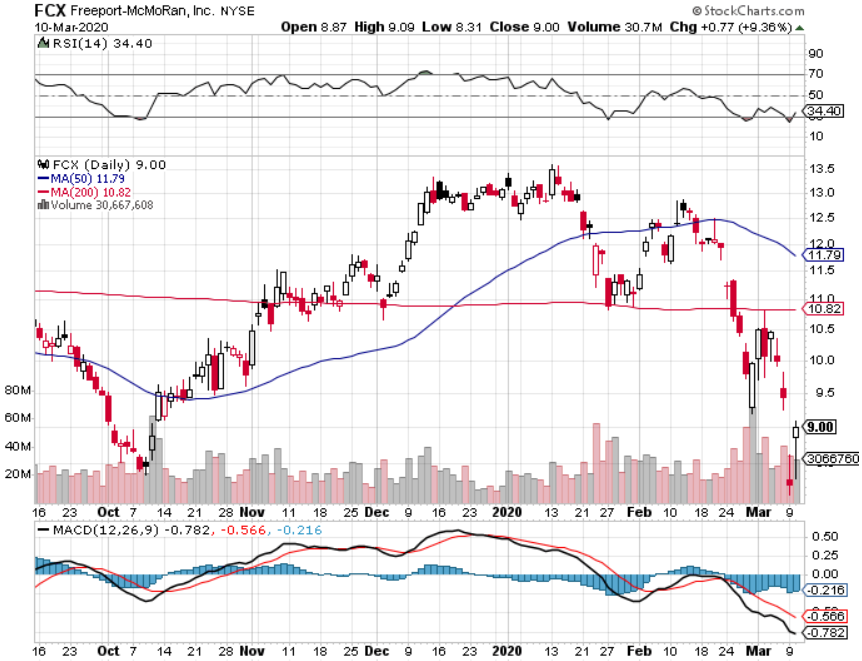 Real Estate – Still Moving
*Ultra low rates keep housing market on fire*Mortage rates not keeping up with the bond market*30-year fixed rate mortgage hits one year low at 3.30%, versus 0.39% for the ten year US Treasury bond*Refi requests overwhelming all mortgage brokersS&P Case Shiller Rose 3.8%, in December, the thirdconsecutive month of price increases. Only San Francisco is showing falling prices.
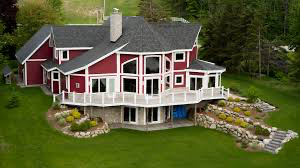 February Corelogic S&P Case Shiller Home Price IndexPhoenix (5.9%), Tampa (5.0%), and Charlotte, NC (5.2%) showing biggest gains
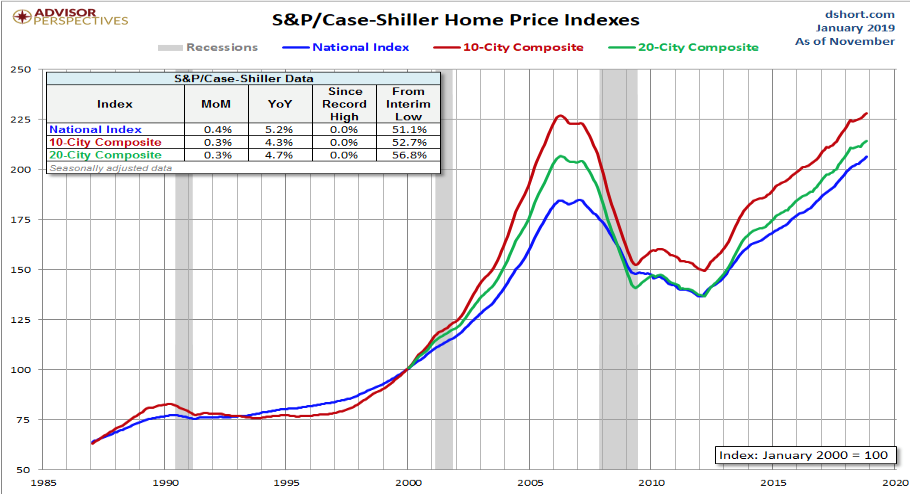 Tradingeconomics.com
Simon Property Group (SPG)- Mall REIT
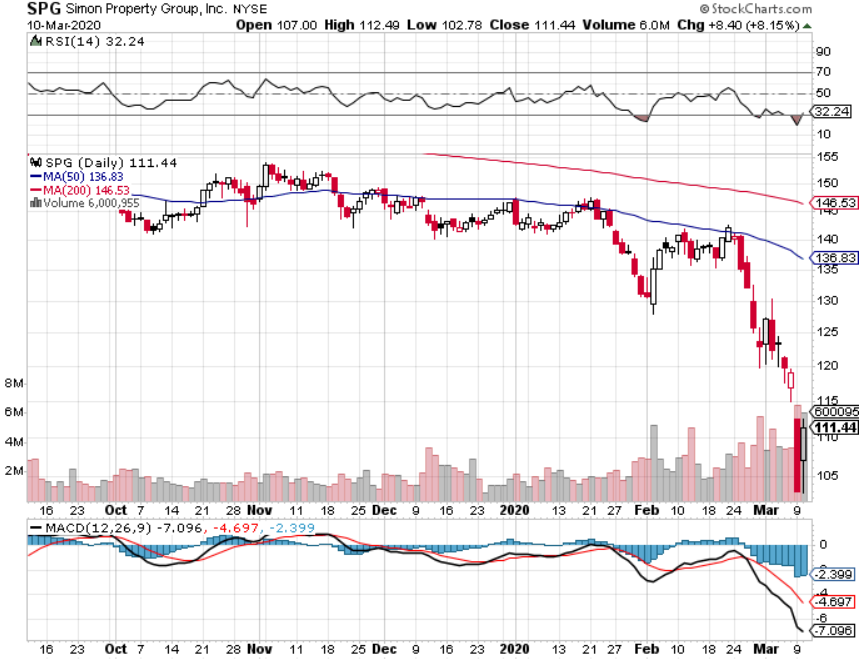 Crown Castle International (CCI) – 3.40% yielding cell phone Tower REIT
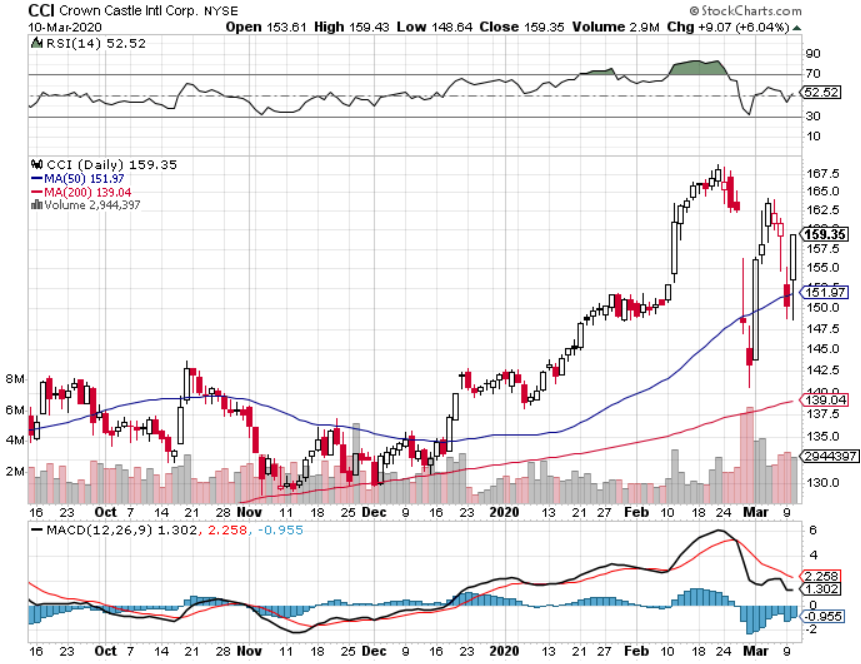 US Home Construction Index (ITB)(DHI), (LEN), (PHM), (TOL), (NVR)
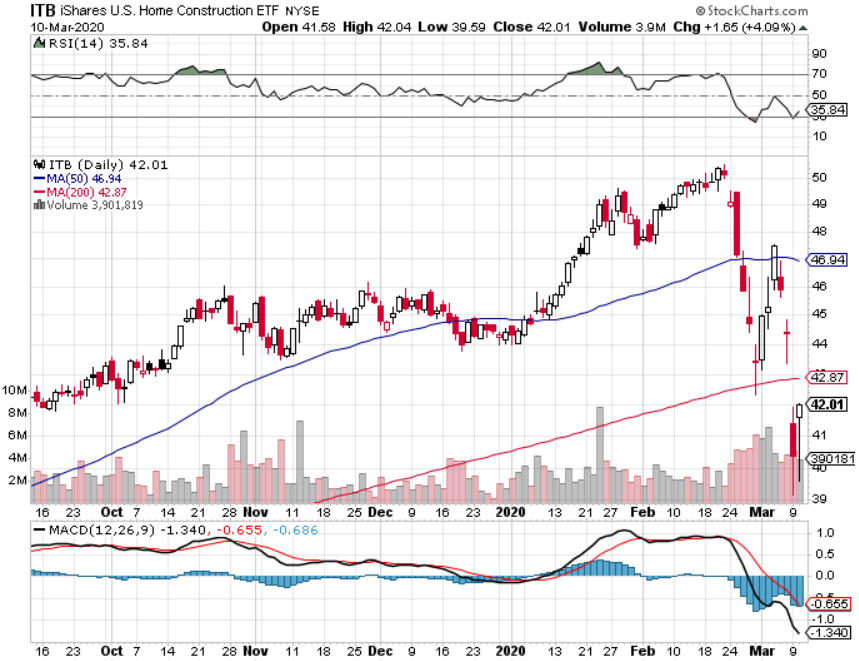 Trade Sheet-So What Do We Do About All This?
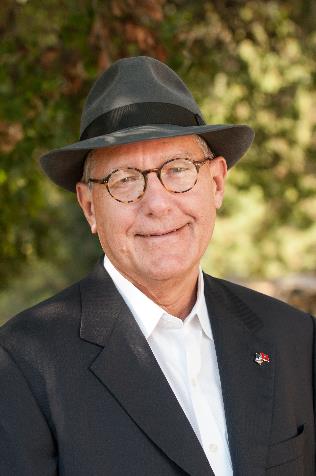 *Stocks-buy bigger dip, sell big rallies*Bonds-stand aside, its gone crazy*Commodities-buy bigger dip*Currencies- sell US dollar rallies*Precious Metals – buy dips*Energy – stand aside*Volatility-sell short over $50*Real estate-stand aside
Next Strategy Webinar12:00 EST Wednesday, March 25, from Silicon Valleyto buy lunch tickets go to www.madhedgefundtrader.com email me questions at support@madhedgefundtrader.com
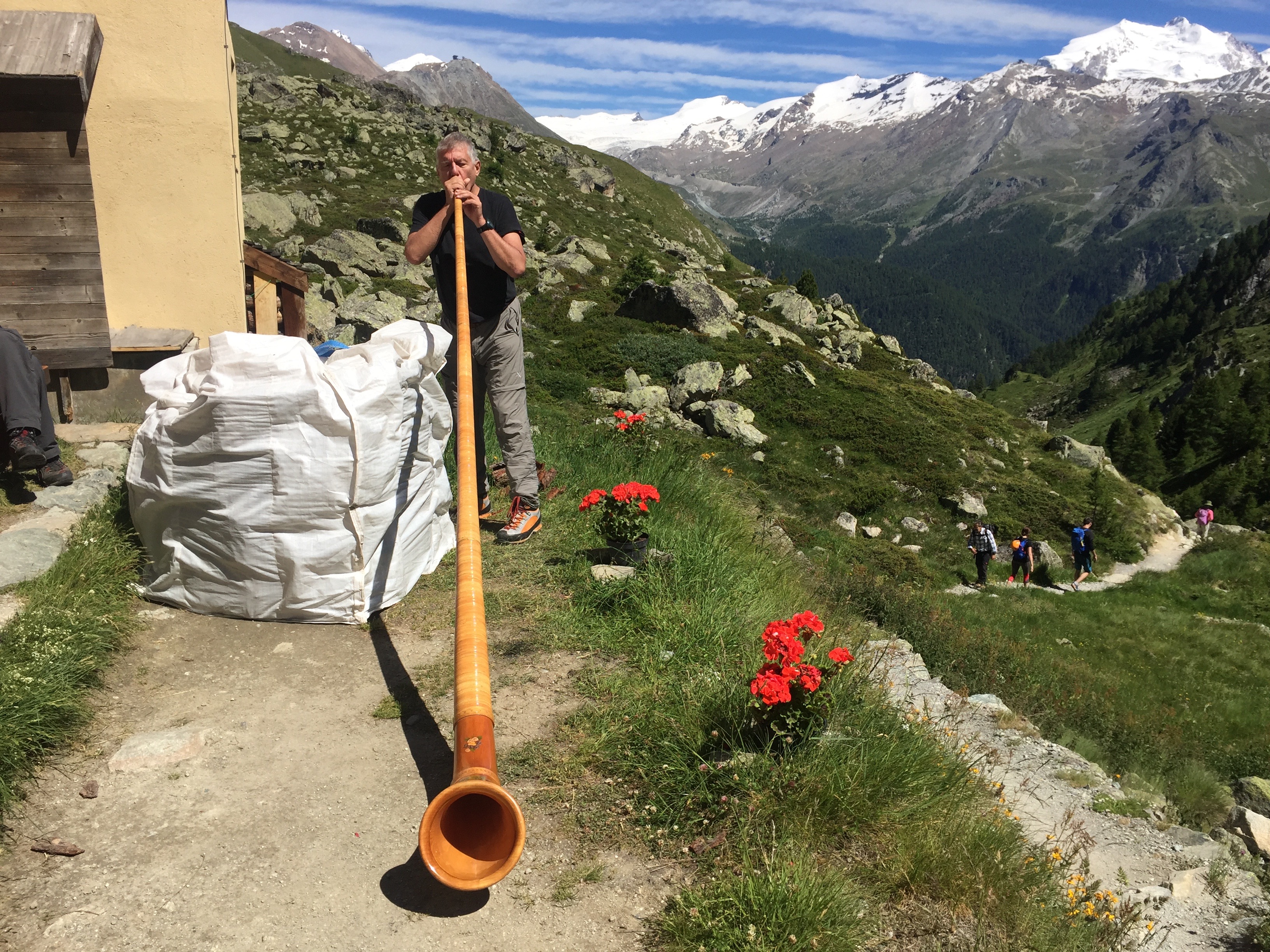 Good Luck and Good Trading!